Utilities and Infrastructure D01/D03 IKON 11
Clara Lopez – Loki & FREIA  Integration Engineer
www.europeanspallationsource.se
Lund, September 2016
Topics
EPL Buildings/areas
Gallery location and section
Infrastructure details [1]
Cave
Path ways
LoKI and Freia overview in D02/D03
Civil construction [2]
[1] Instrument projects – CF Information-  https://ess-ics.atlassian.net/wiki/display/SPD/CF+Info 
[2] ESS-0066249 – Status Civil construction – Division meeting
2
EPL – ESS Plan Layout
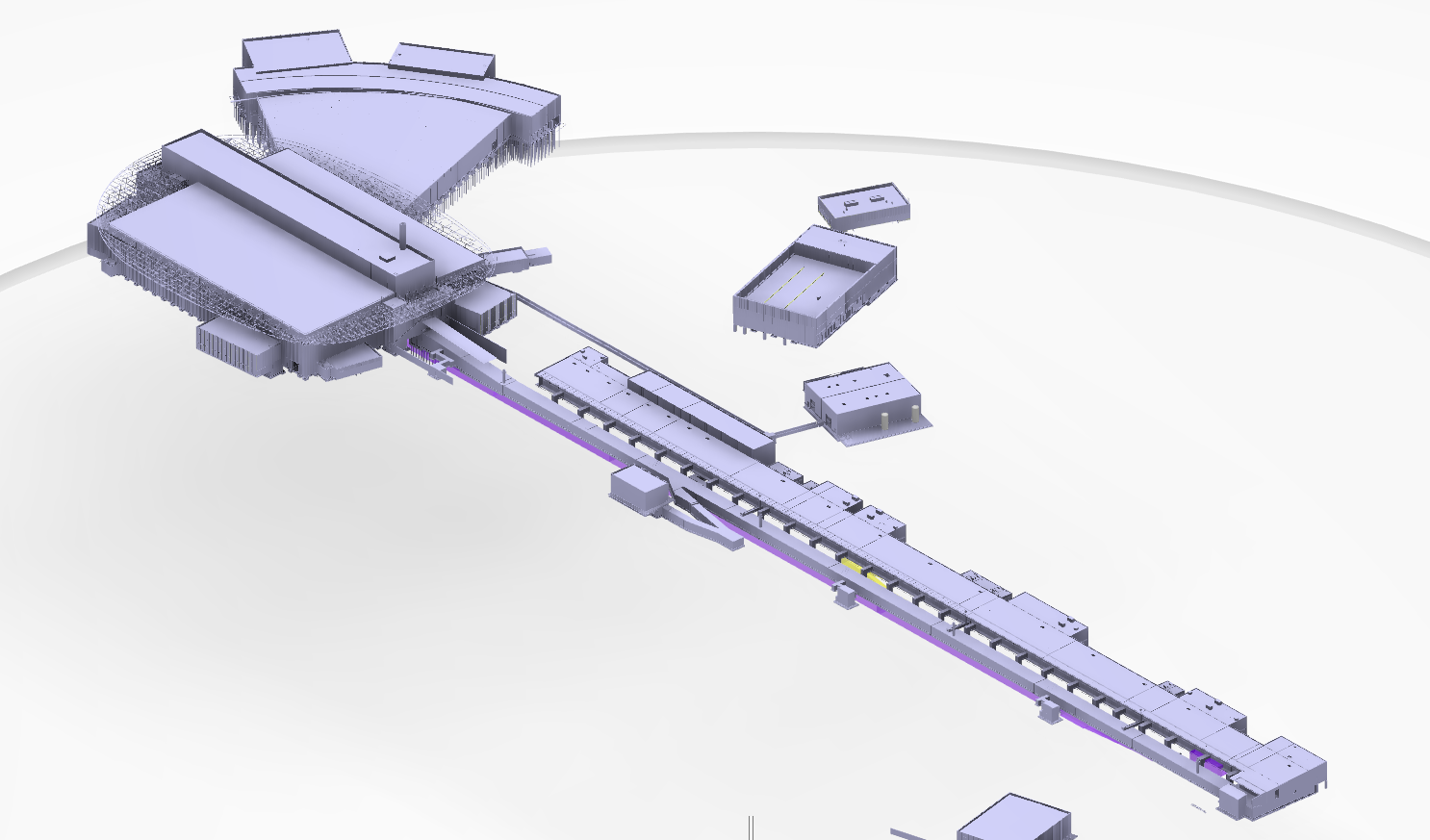 Main entrance
E01
E02
D03
D01
D02
G02
Accelerator
3
Instrument Halls D01/D03
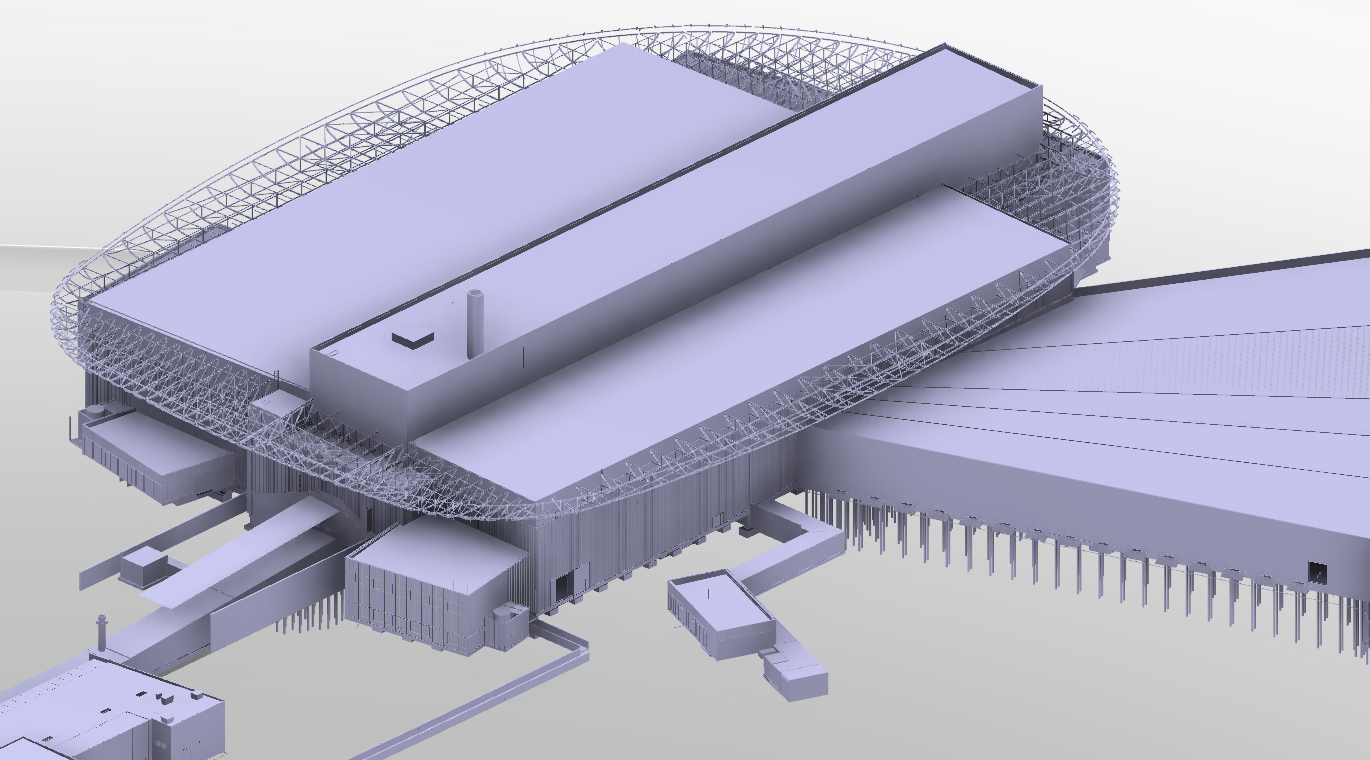 D03
D01
D02
Nitrogen filling station
Forklift access
Bay door
Lab D04
Personnel access
4
Buildings in D03
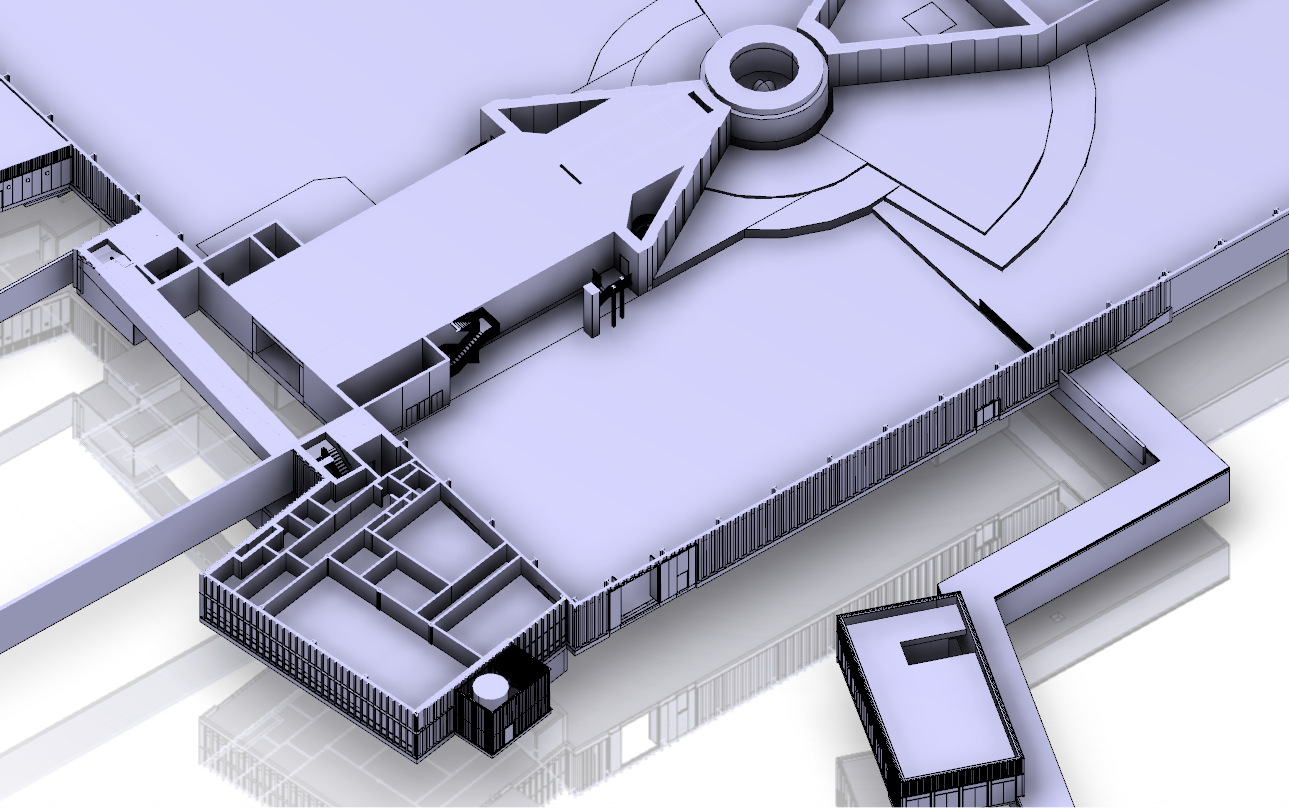 Building Joint
Target building
33m
Instrument hall Building
51 m
Substation
5
Buildings in D01
Building Joint
Target building
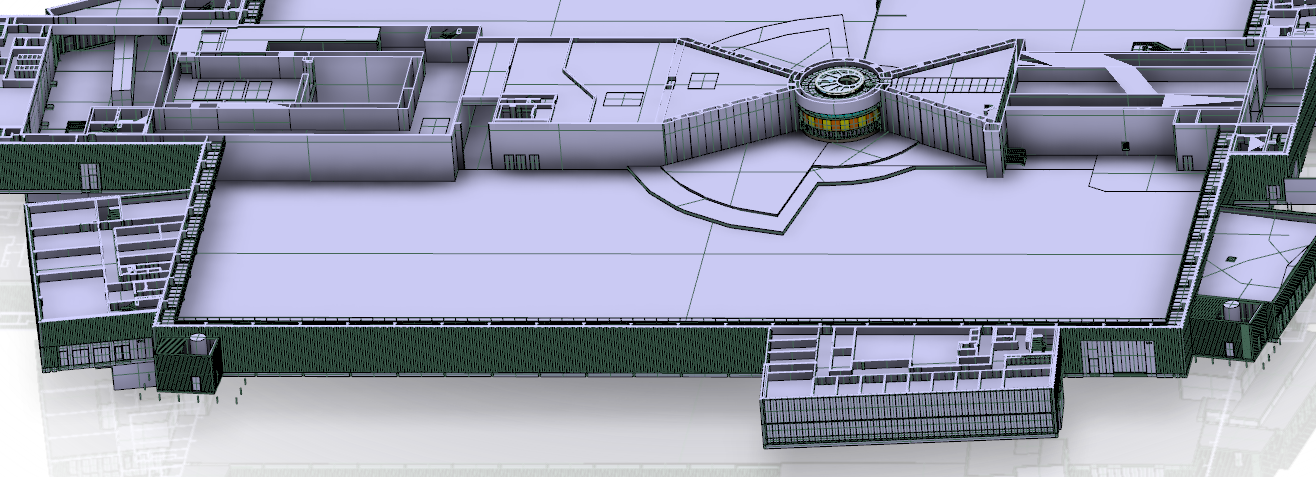 Instrument hall Building
56 m
130 m
Labs
Substation
Labs
6
Building joint/ Heights
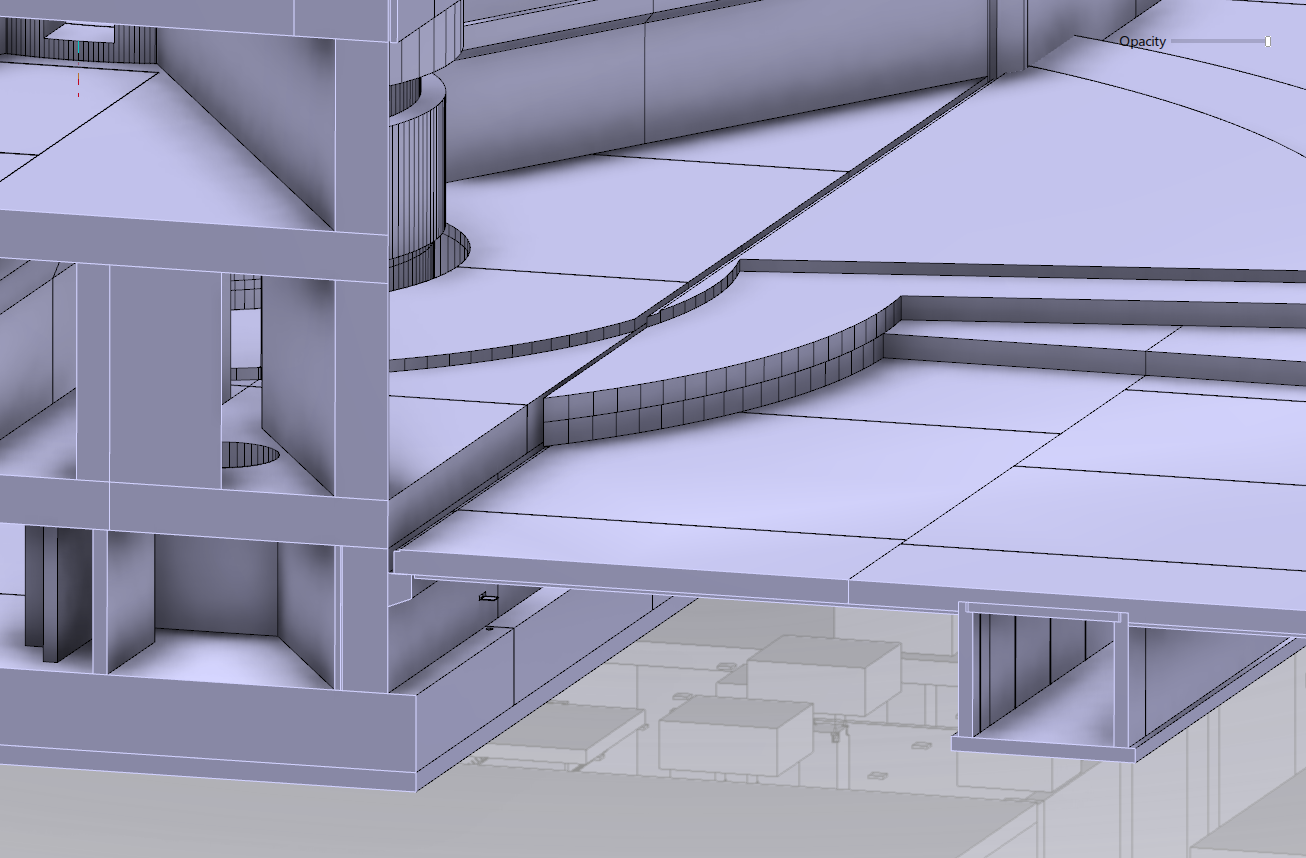 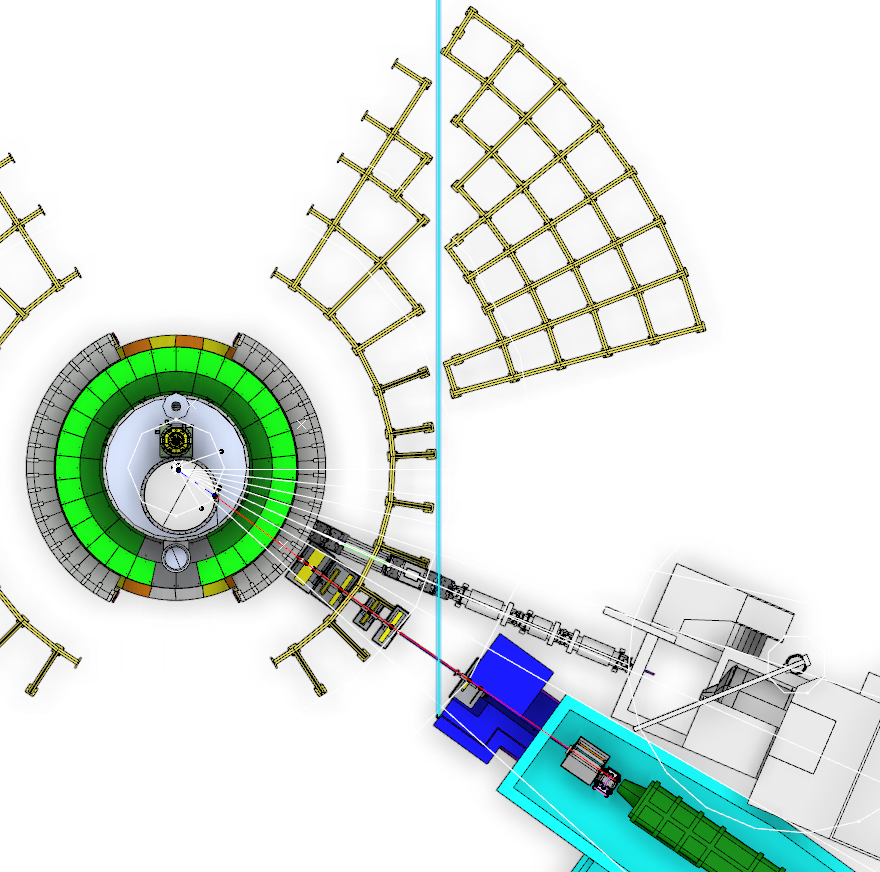 7
Instrument Halls and labs
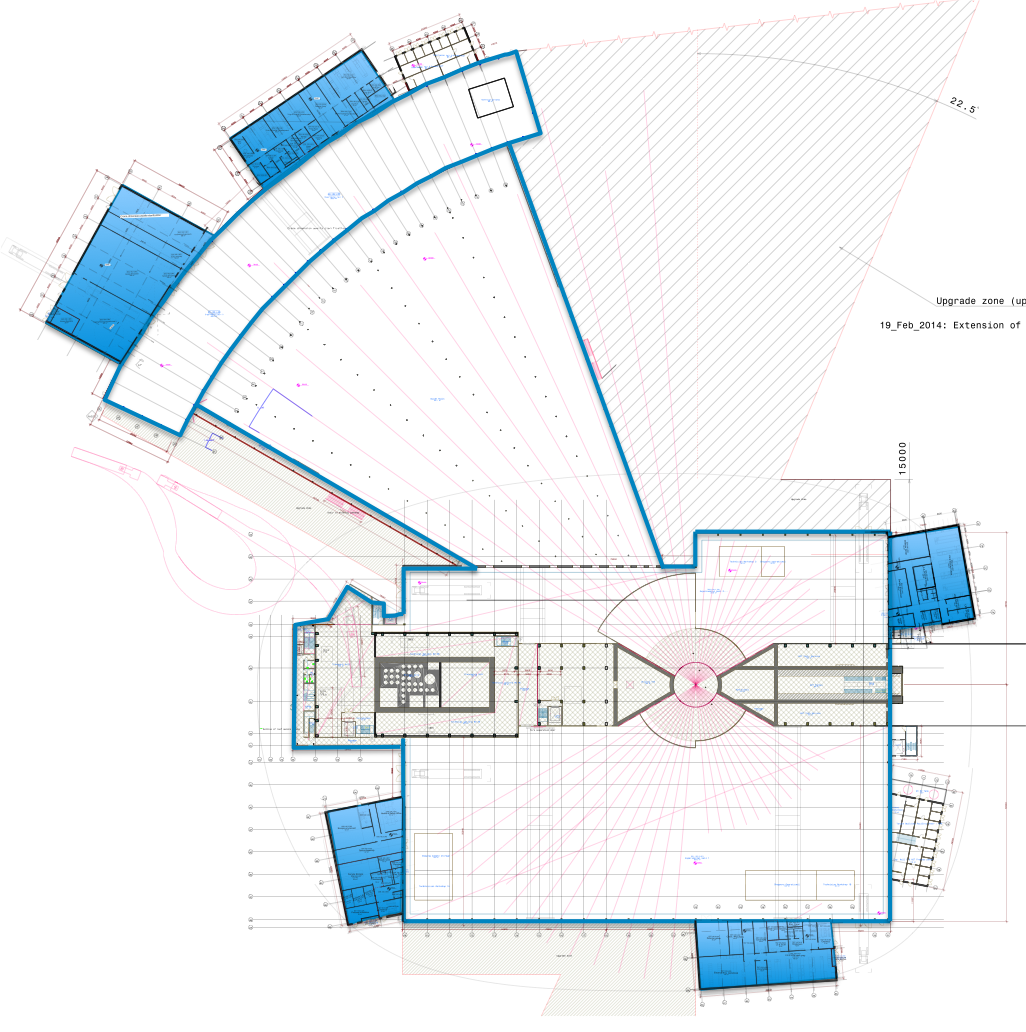 Hall 1
E1 Estia
E7 Vespa
E8 Skadi
S2 Odin
S4 Dream
S11 Vor
D07
1 × LS/SCM
1 × cold room

D08
1 × Basic chemistry
N
E04
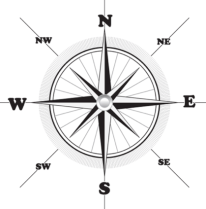 E03
Hall 2
N1 HR-NSE
N5 Freia
N7 Loki
D04
1 × LS/SCM 
1 × cold room
2 × instrument room
D03
E01
D04
E02
Hall3
W1 NMX
W2 Beer
W3 C-Spec
W4 Bifrost
W5 Miracles
W6 Magic
W7 T-Rex
W8 Heimdal
E03
1 × Engineering

E04
1 × LS/SCM
1 × cold room
1 × instrument room
1 × Basic chemistry
1 × characterisation
D01
D08
Total = 14 + RML
D02
8
8
Courtesy: P.Henry
D07
Floor capacity and floor levelin D01, D03, E01, E02.
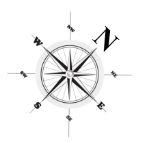 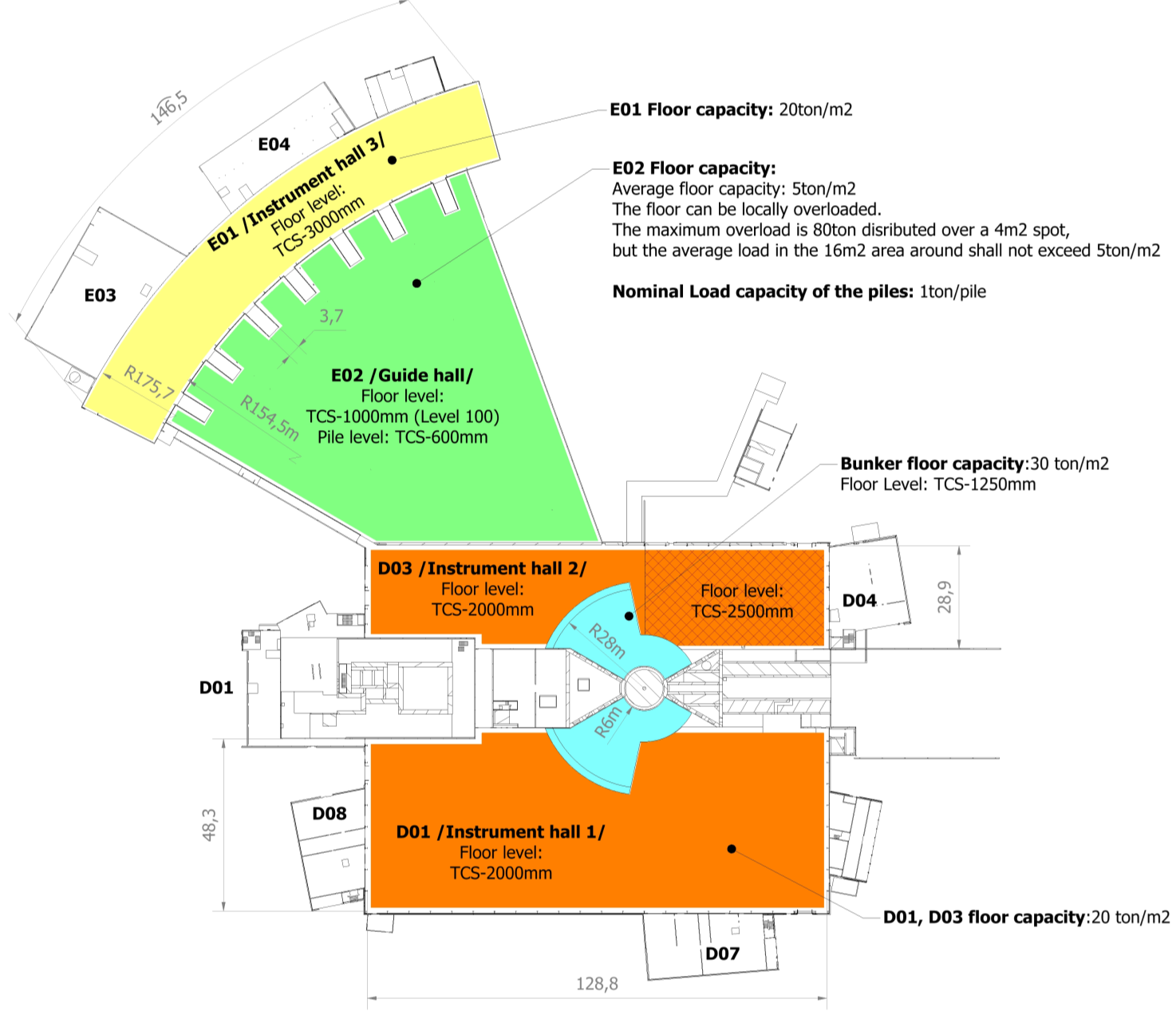 Floor settlement requirement under the instruments 

The floor in the experimental halls and bunker area will due to dynamics loading have a stability for elastic movement.: 3mm

Stability for creep/deformation over the lifespan of the facility: 3mm
9
Non-magnetic details in D03
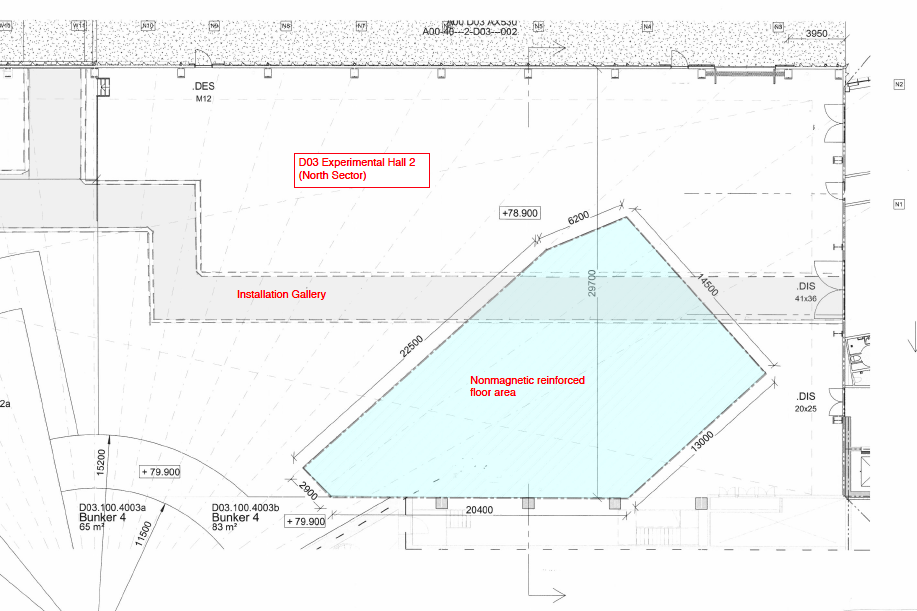 ESS procedure for material choice in vicinity of NSE instruments, ESS-0036612.
10
Routing of infrastructureD03 Access gallery – Level  090
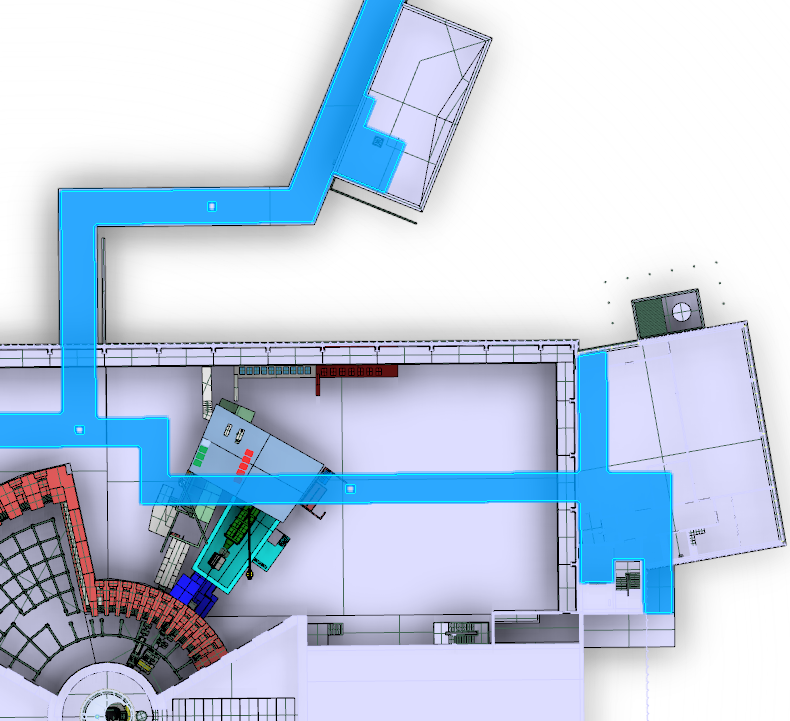 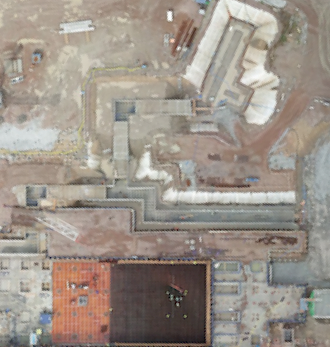 From the gallery
From conduits
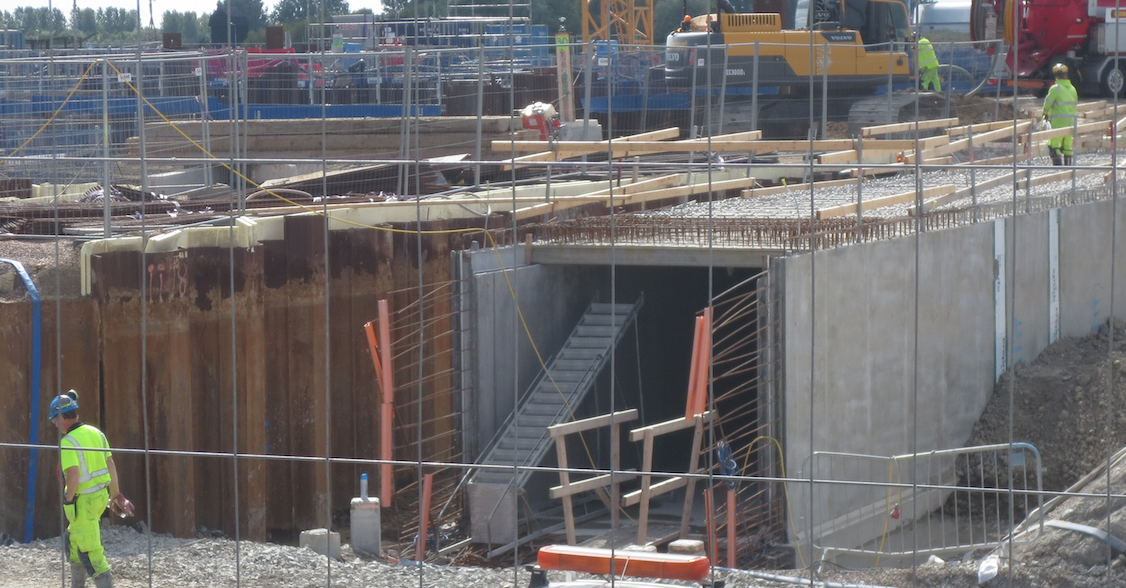 11
https://ess-ics.atlassian.net/wiki/display/SPD/CF+Info
Routing of infrastructureD01 Access gallery – Level 090
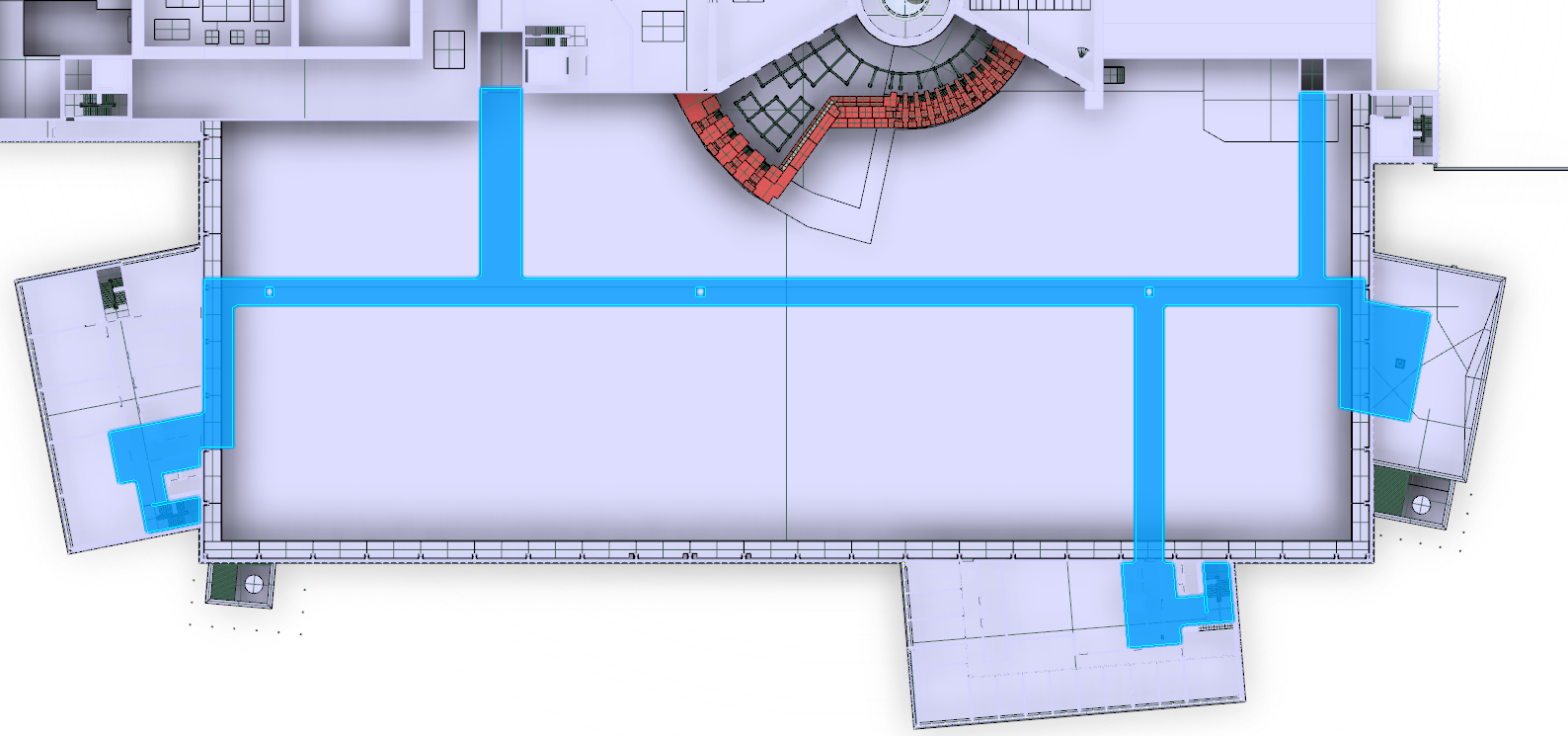 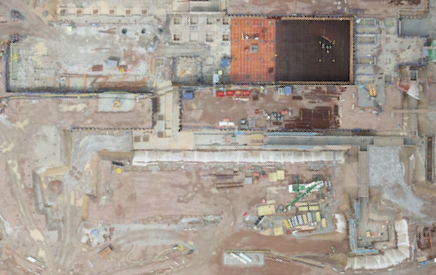 From the gallery
From conduits
12
https://ess-ics.atlassian.net/wiki/display/SPD/CF+Info
Gallery section
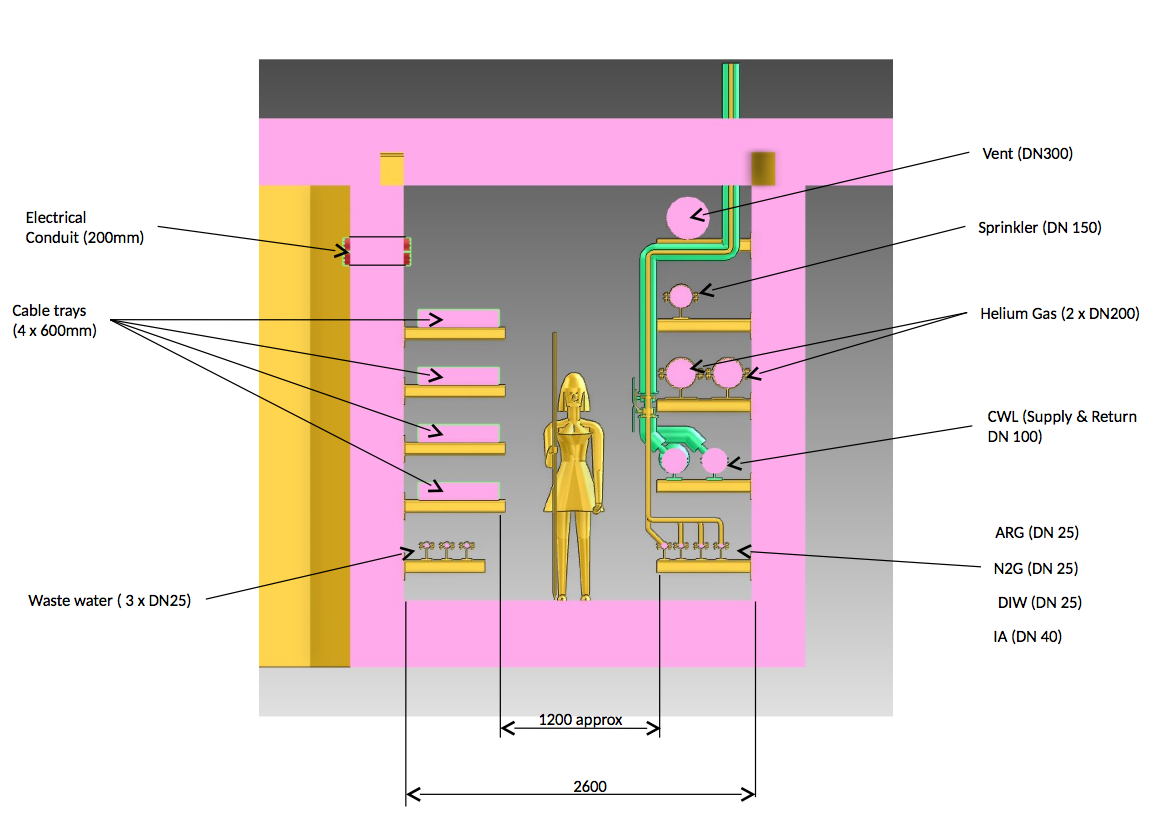 Preliminary
13
3000
Gallery distribution
500
AREA FOR PENETRATION
FHV
SPR-D03
HR
HRR
N2G
IAR
NSS-CT
DIW
ORW
Maintenance access way
2100x1200
2600
DHL
AREA FOR LOCAL GROUPS OF NSS CONNECTION
ICS/DMSC-CT
CWL
SPARE
-
CF-CT
SPARE
800
900
14
14
[Speaker Notes: Cooling Water Low temperature CWL 
Instrument Air (Compressed Air)Deionized WaterNitrogen GasFHV Fume Hood VentilationHelium RecoveryHelium Recovery ReturnCable TrayIntegrated Control SystemData Management System CenterOrdinary Risk Waste WaterSprinkler D03 Experimental Hall 2]
Conduits detail location
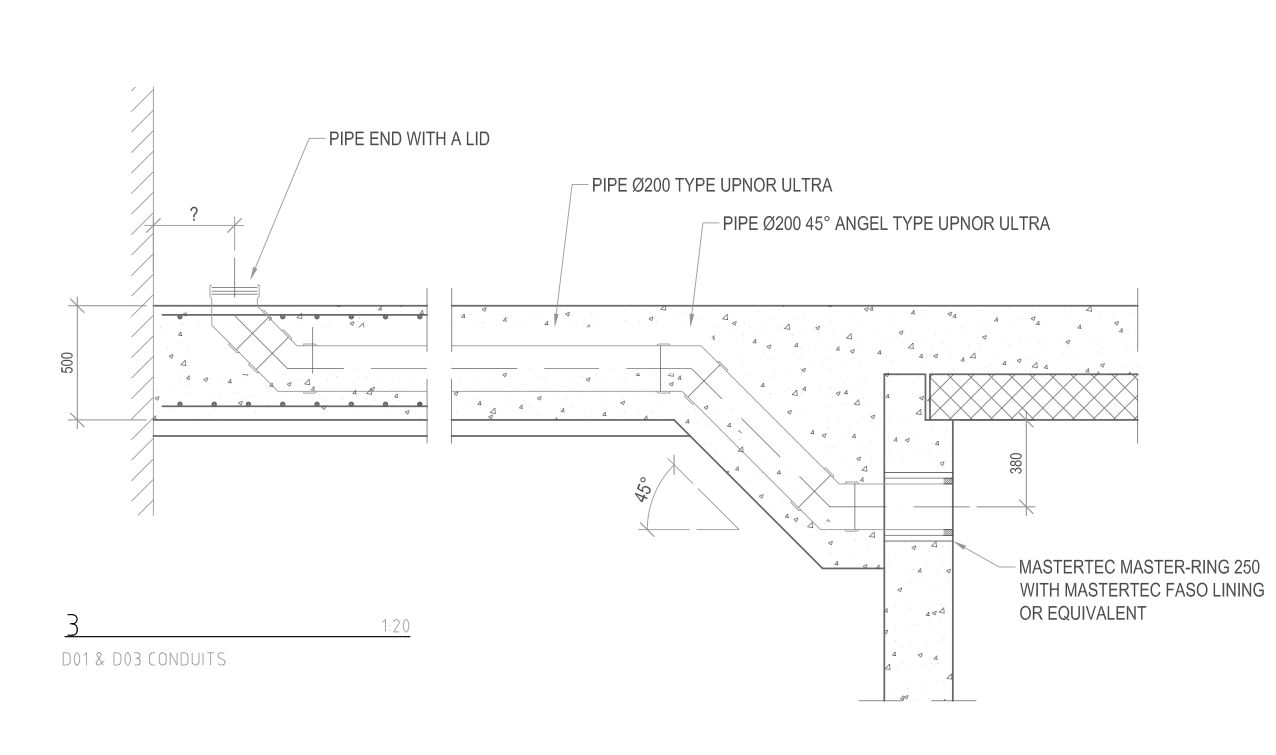 15
Nitrogen/Deionized water/Compressed Air/LAN
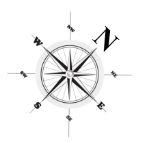 Nitrogen gas (10bar)
Deionized water (8 Bar)
Compressed air (6Bar)
LAN: 2 outlets/connections
Liquid nitrogen
1 filling point / sector
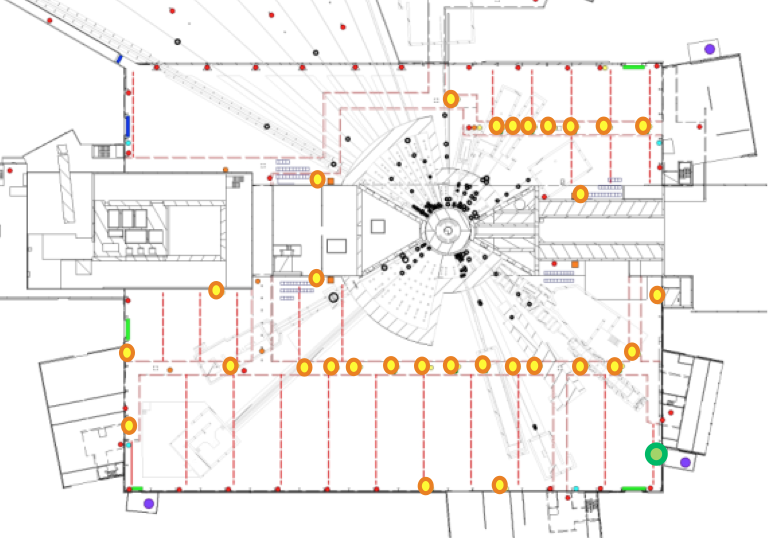 North Sector
9 connections from the gallery and 2 on the wall.
East and south sector
14 connections from the gallery and 7 on the wall
East and South Sector
14 connections from the galery and 7 on the wall.
16
Process flow chart: ESS-0046901, Layout: ESS-0046984
Cooling water
North Sector
9 connections from the D03 gallery.
Properties
7Bar, 8°C
Cooling capacity / average instrument: 27kW
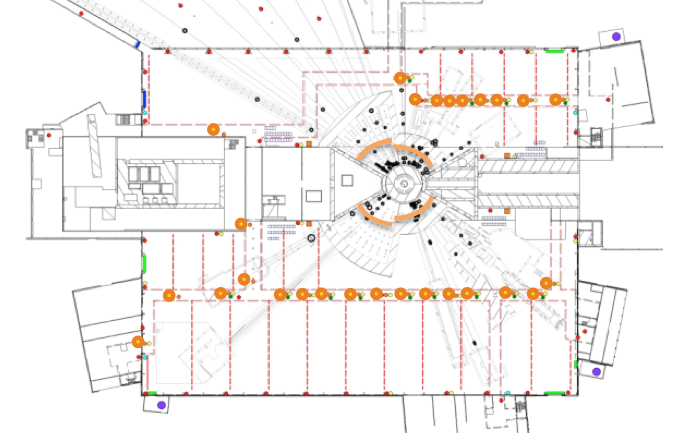 Bunker
Separate cooling loops for each sector provided by ESS. Connections are by the beamlines.
(1 skid/sector, dedicated pipes for each instrument)
East and South Sector (D01)
17 connections from the gallery.
17
Fume hoods and exhaust pipes for sample environments
North Sector
5 connections from the D03 gallery.
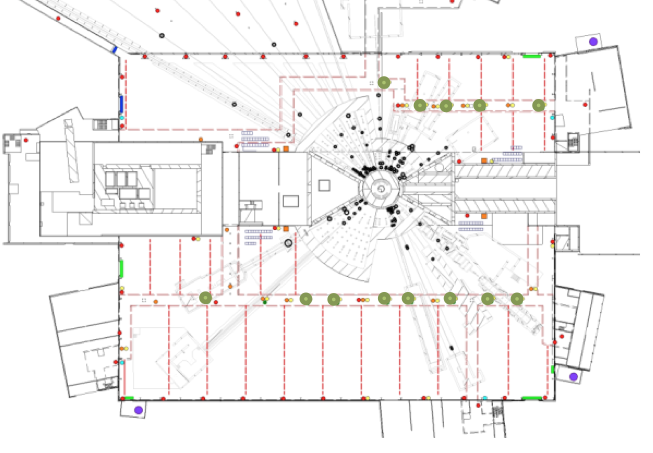 East and South Sector (D01)
8 connections from the gallery.
18
ESS-0056058, ESS-0048000, Layout: ESS-0046984
Tap and waste water
1 drain to radiological waste water system in D03
North Sector
1 water connection in D03 on the wall

1 drain to risk water system in D03
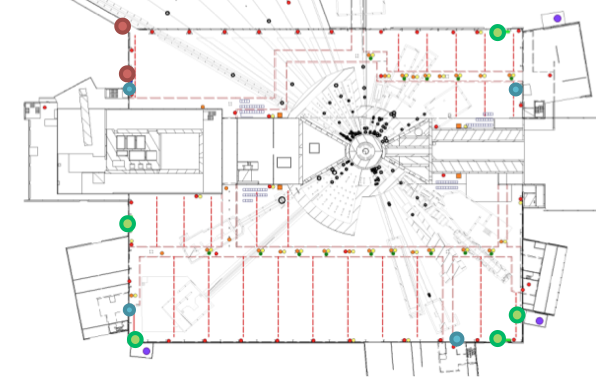 East and South Sector (D01)
2 water connections in D01 on the wall 
4 drains to risk water system in E01
19
Process flow chart: ESS-0046901, Layout: ESS-0055781, ESS-0055780, ESS-0046984
CF Power outlets
Utilities power for installation and maintenance:
3pcs. 16A 1-phase outlets
1pcs. 16A 3-phase outlet
1pcs. 32A 3-phase outlet
North Sector
1 connection from the galery level 090 and 7 on the wall level 100.
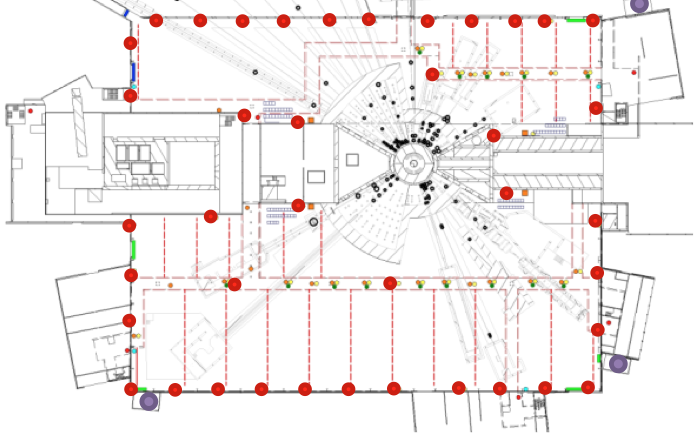 East and South Sector (D01)
2 connections from the gallery level 090 and 20 on the wall level 100.
20
LAYOUT: ESS-0046984
Instrument Power distribution Concept
CF responsibity CF budget
Preliminary
Substation
NSS responsibity, Instrument budget
Gallery/Halls
Bunker distribution panel 
/Bunker zone/
Instrument distribution panel 
/Main grounding zone./
Instrument distribution panel 
/Grounding zone X/
NSS responsibity, NSS budget
Light
Motion
SAD
Detector
...
Lights
Chopper
Vacuum
Motion
...
Instrument 1
Instrument 2
Instrument 3
Instrument 4
Instrument X
21
Instrument Power distribution Concept
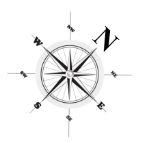 The design will be provided by ESS, the installation and material cost will be paid by the instruments. The design will be finalized according to the instrument designs.
There will be no central UPS system
The power distribution network will be planned according to ESS grounding rules.
All the missing insulation rules and solutions will be defined ASAP
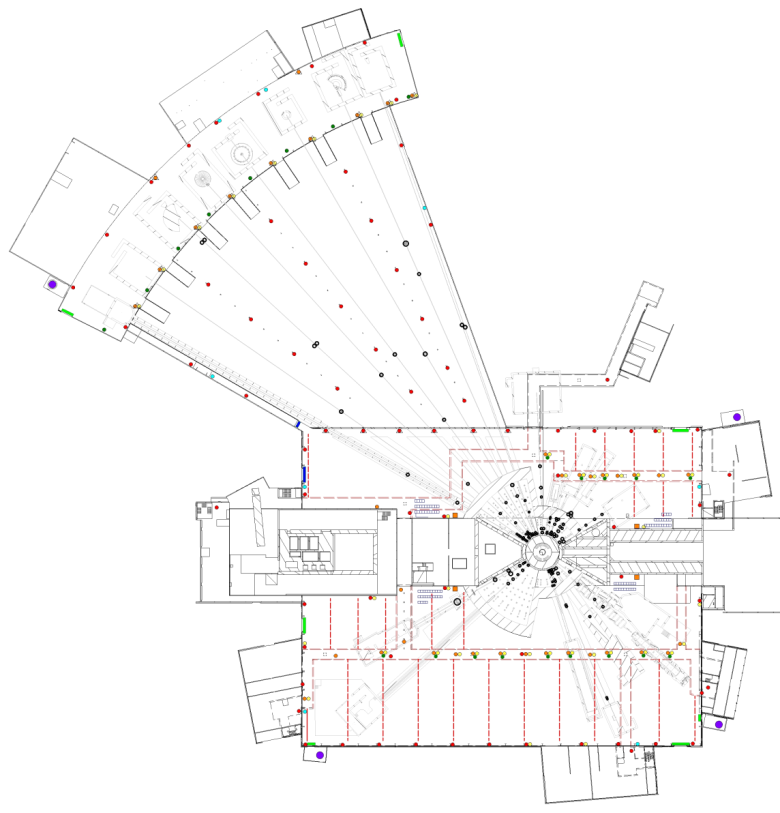 36
Preliminary
15
Cave /Main zone/
There will be connection points similarly placed as the Sample environment connections
Bunker:
The bunker is a unified zone. There will be four distribution panels by  D02 walls for the four sectors.
38
22
ESS Power and Grounding: ESS-0051373 (Not released)
Cabinet placement
Constrains on cabinet placement:
Cable length limitations
Floorspace
Distance from sensitive components
Blocking of trafic routes including cranes
The cabinets should be outside of the shielding
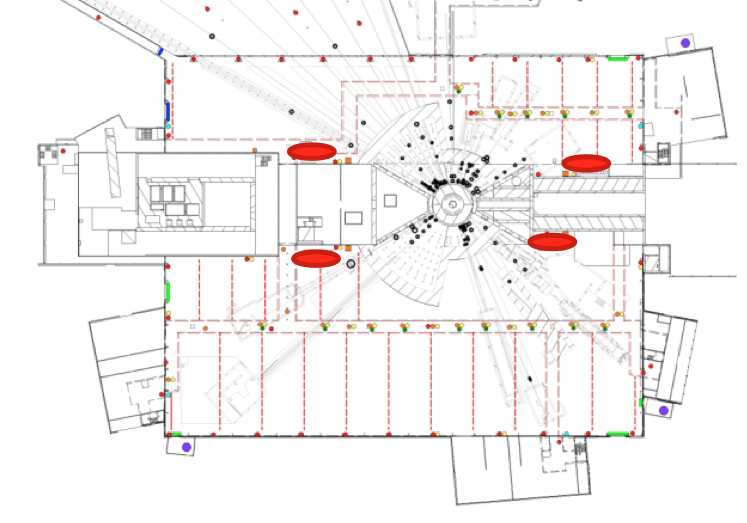 Preliminary
Bunker:
NSS is planning to have cabinet arrays for each sector in order to minimize the cable lengths. The cabinets will be connected to the power distribution panel of the bunker sector. Also they will be connected to a common ICS router.
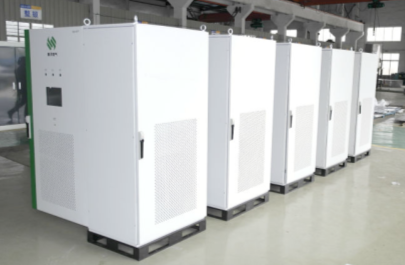 23
ICS/DMSC
ICS/DMSC network will be provided by ESS. The network design will be finalized according to the instrument designs.
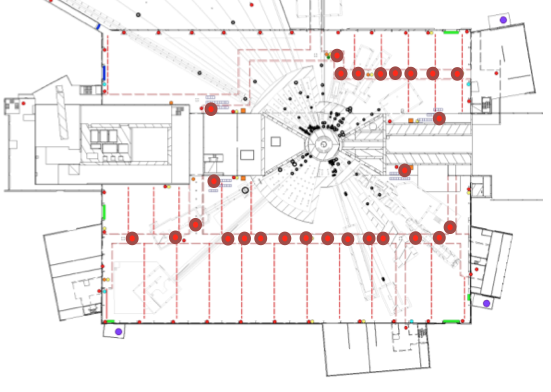 24
Cranes
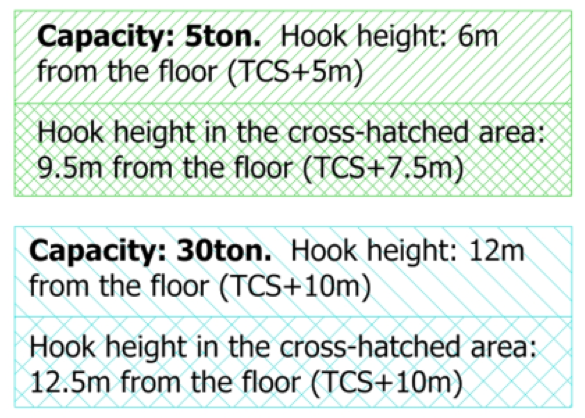 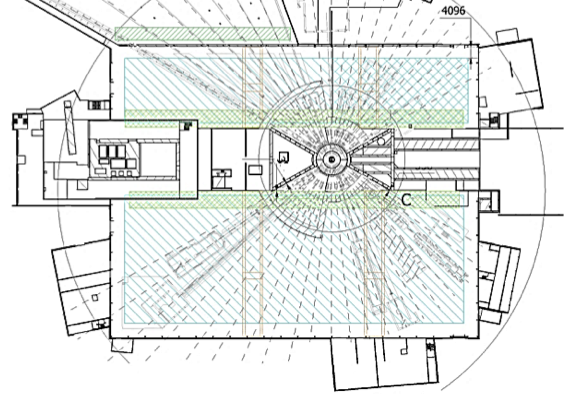 D01 : ESS-0055303 (5ton), ESS-0055308 (7.5ton), ESS-0055305 (30ton)
D03 : ESS-0055307 (5ton), ESS-0055304 (7.5ton), ESS-0055306 (30ton)
E01 : ESS-0052338 (10ton)
E02 : ESS-0052339 (5ton)
E03, E04: ESS-0048477 (5/15 ton)
Mobile crane (preliminary): https://ess-ics.atlassian.net/wiki/display/SPD/Mobile+Cranes+in+E02
25
Cranes
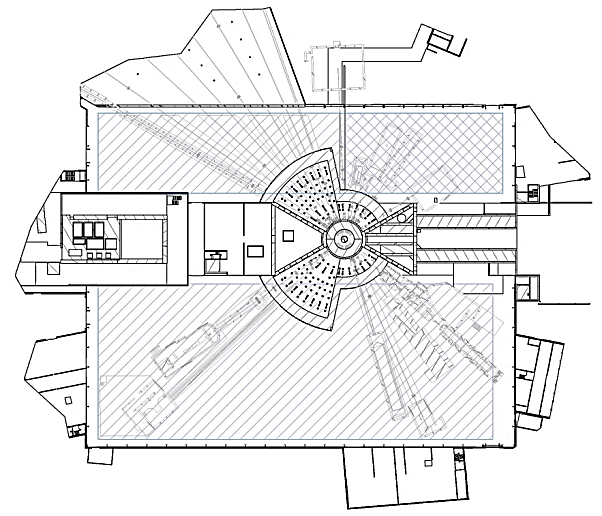 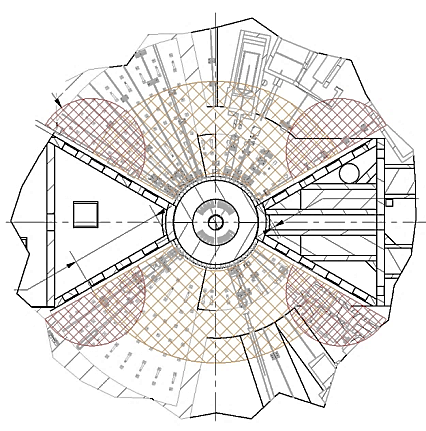 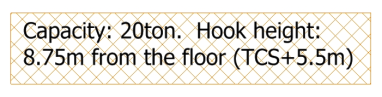 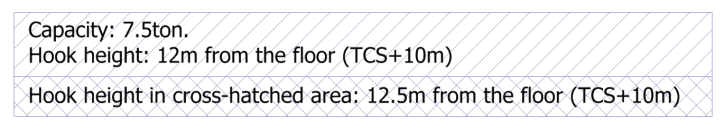 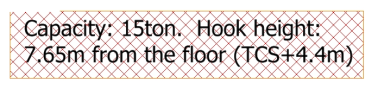 26
Jib cranes for sample area
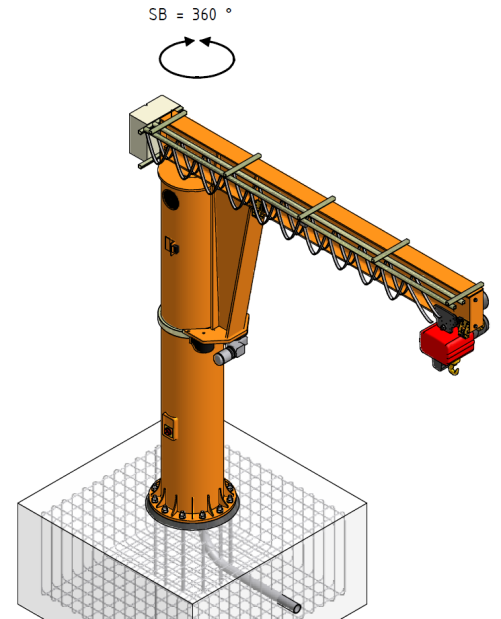 CF has approved the mounting of the LoKi Crane to D03 floor.

Arm length: 7m
Capacity: 1500kg.

Mounting recommendations and will be release soon.
LoKi Crane
27
Considerations for logistics inside the halls
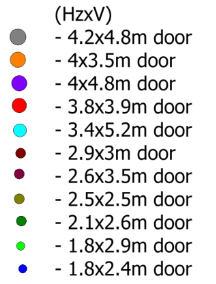 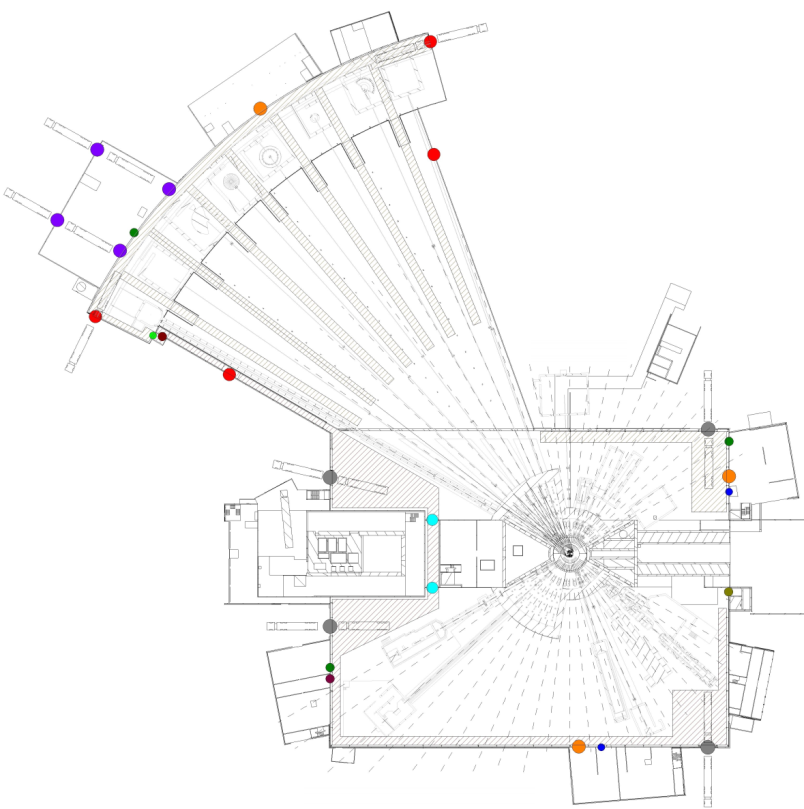 General logistics: planning of logistics has started, comments are welcome: 
https://ess-ics.atlassian.net/wiki/display/SPD/Logistics+in+D01%2C+D03%2C+E01%2C+E02 

Crane logistics: Not analyzed in detail

Shielding logistics: Not analyzed in detail

Logistics for vehicle and personal traffic:  Not analyzed in detail (,but)
28
Additional information
Sprinkles: Technical Specification D01-D08_E01-E05 ESS-0013209
Air conditioning: ESS-0056058, ESS-0048000 
Considerations for Free – paths in instrument halls: 
NSS Logistics  https://ess-ics.atlassian.net/wiki/display/BO/Free+path+by+the+building+wall
29
Cave - Loki
ESS-0038163 Sample environment utility supplies
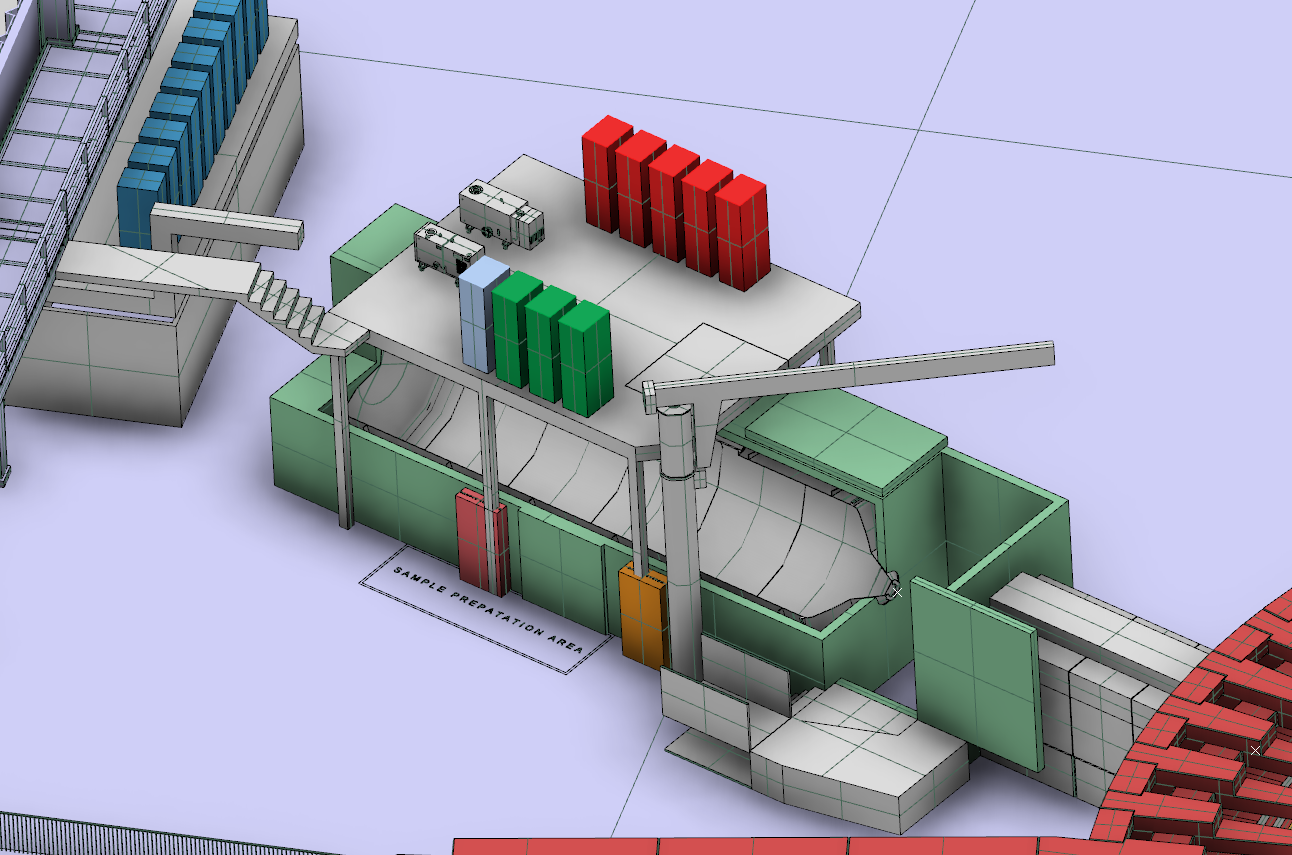 Cooling water
Tap water
Power outlets
Gasses supply
Communication
Compressed air
Supply infrastructure:
Power
Network
Lighting
Ventilation
Fire protection  BFS 2011:26
Local crane
30
Cave - Freia
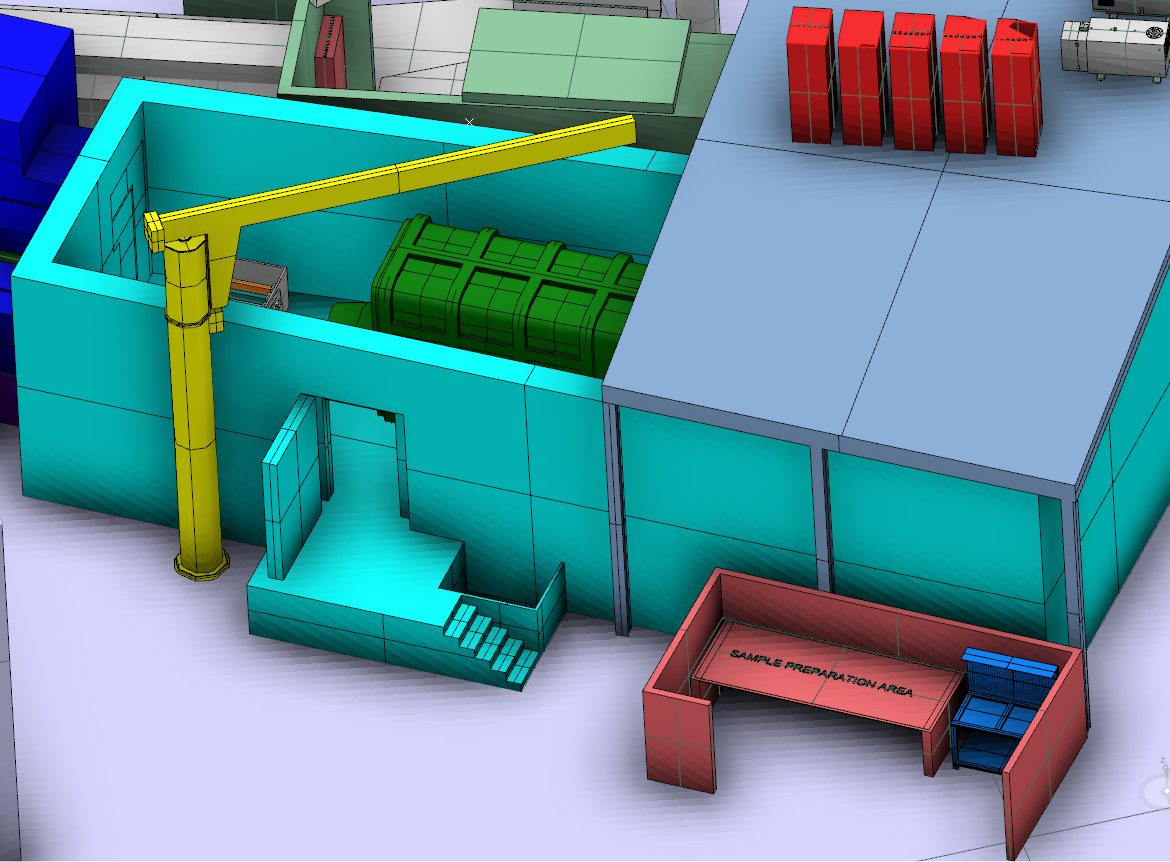 31
LoKI - Cooling diagram
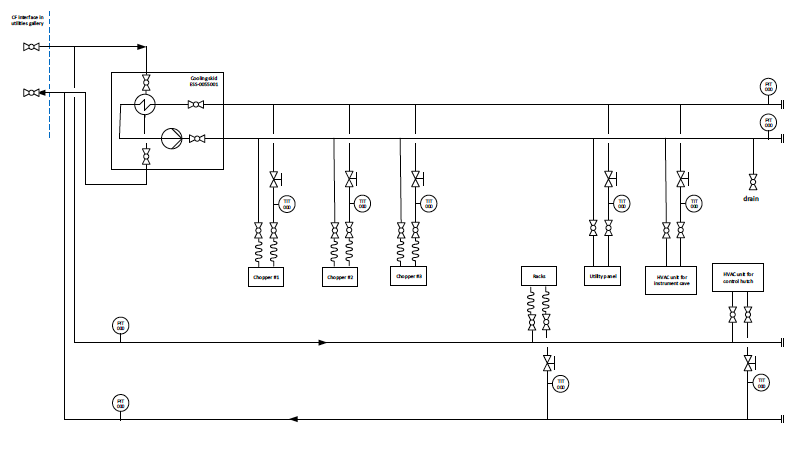 32
Access to sample area
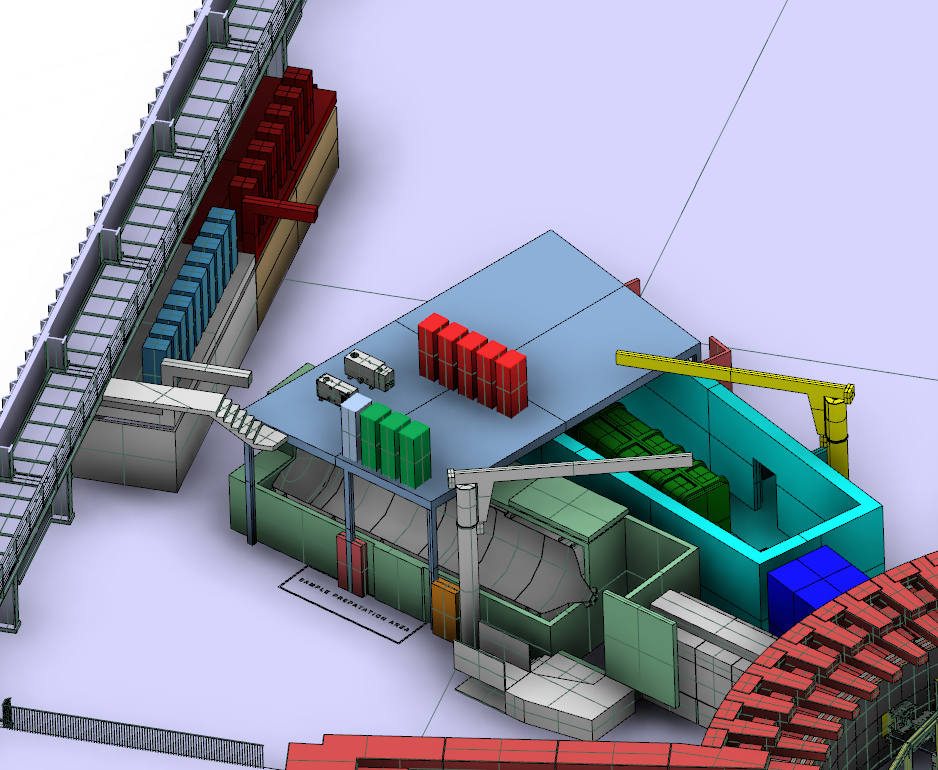 Local crane
Lifting cage (equipment)
Sample area preparation
Pathways
Personnel access
Required information about recommendations for:
Mounting and Location for local cranes
Grounding practical details
Instrument height limitations
Anchoring system
33
1
4
3
2
5
Path ways
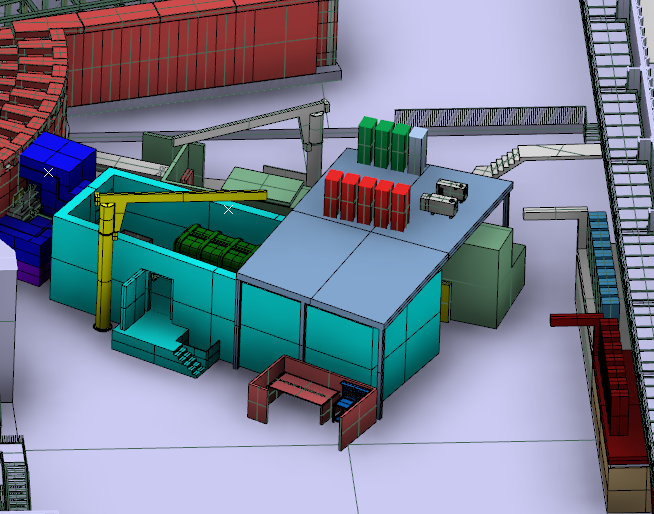 2550 mm [3]
[3] NSS Logistics https://ess-ics.atlassian.net/wiki/display/BO/Free+path+by+the+building+wall
34
FREIA- LoKI  overview
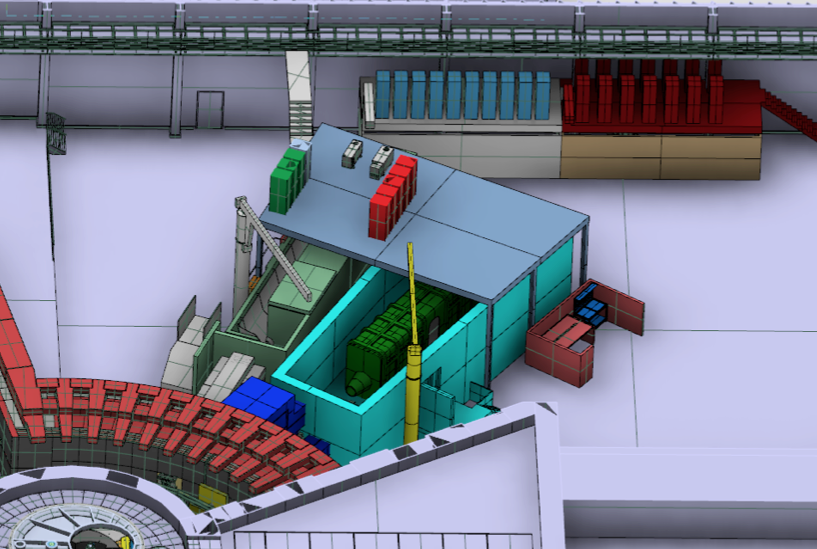 35
Freia – Loki Bunker wall - Integration
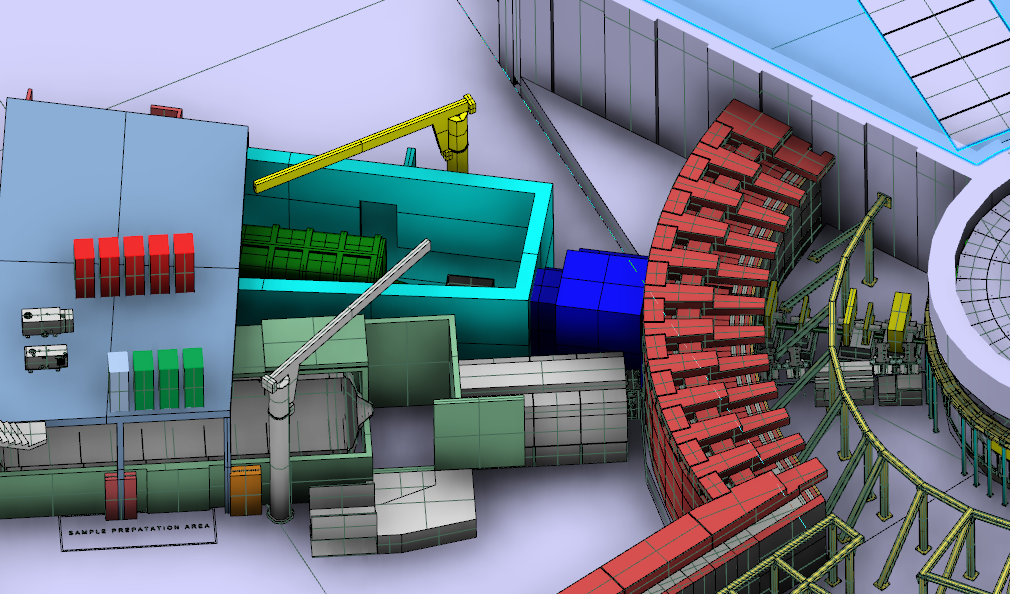 36
Integration in bunker wall
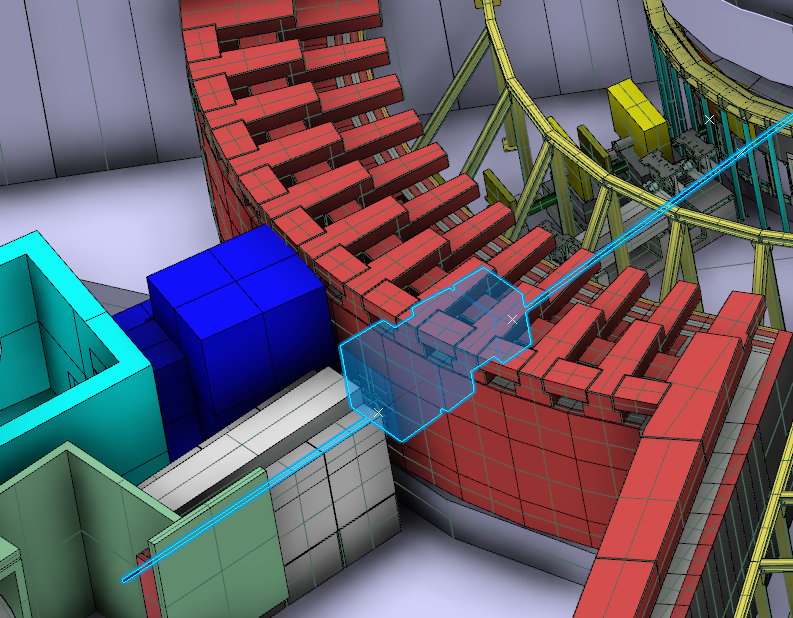 According to ESS-0062127
Short instrument wall
Feedthru outline
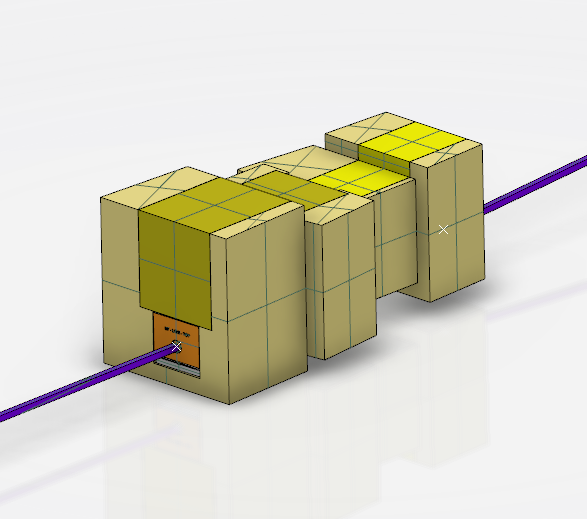 37
ESS  Buildings
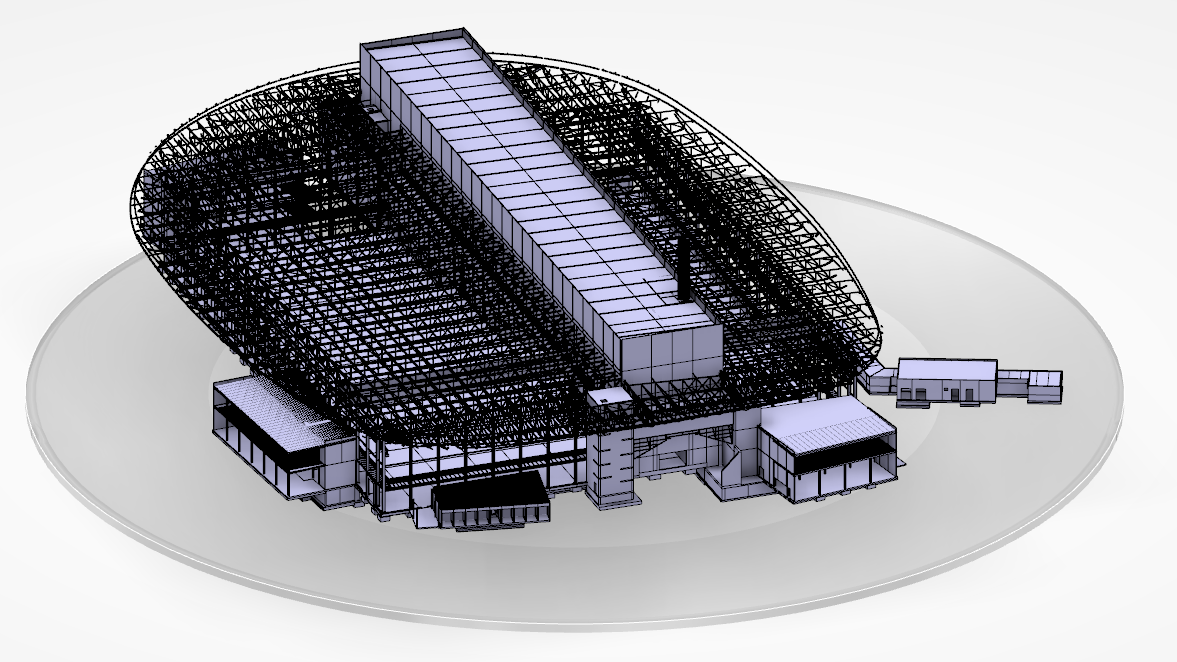 Personnel access
38
Civil construction
Tunnel G01 Outside
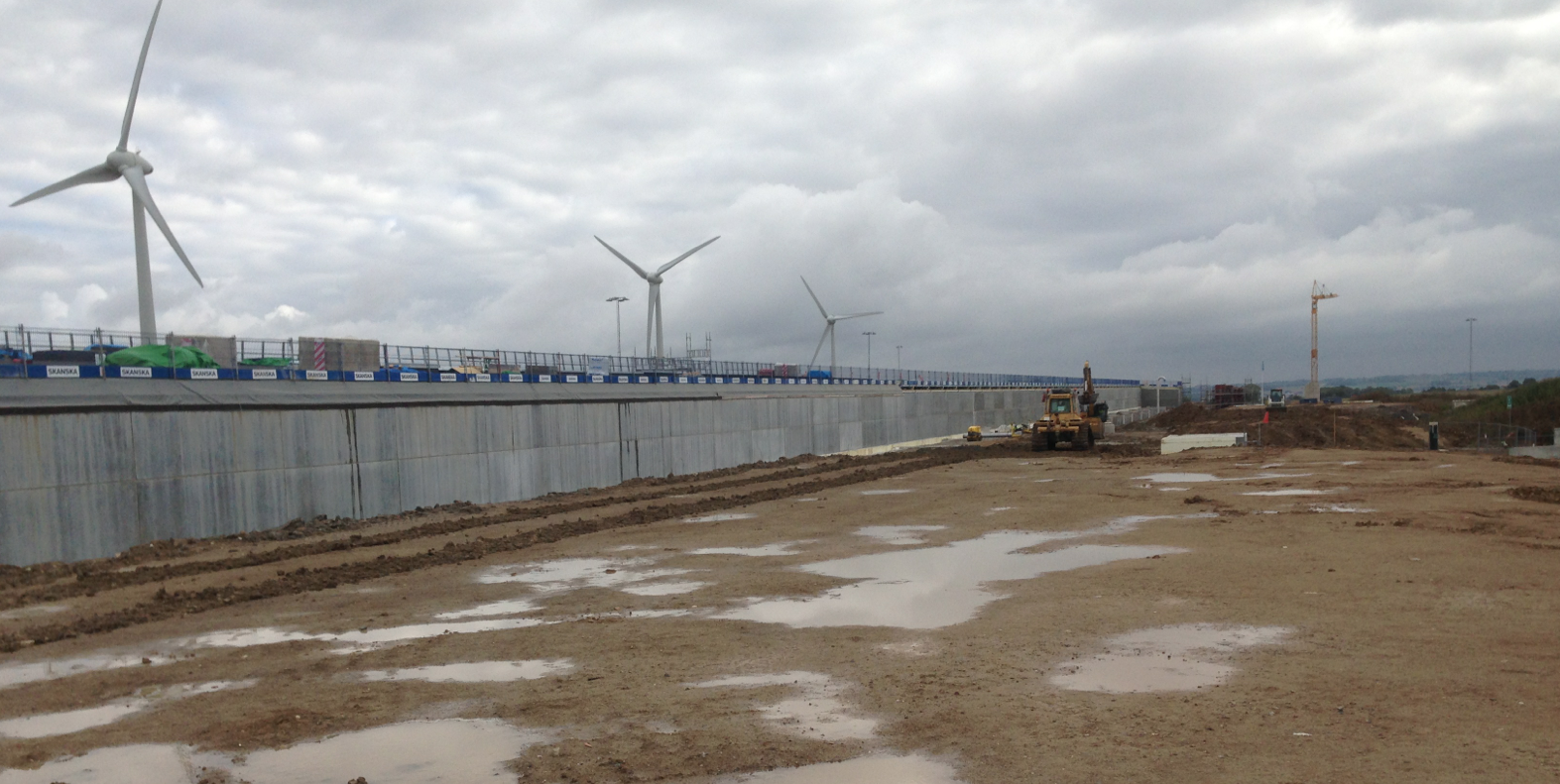 39
Civil construction
A2T
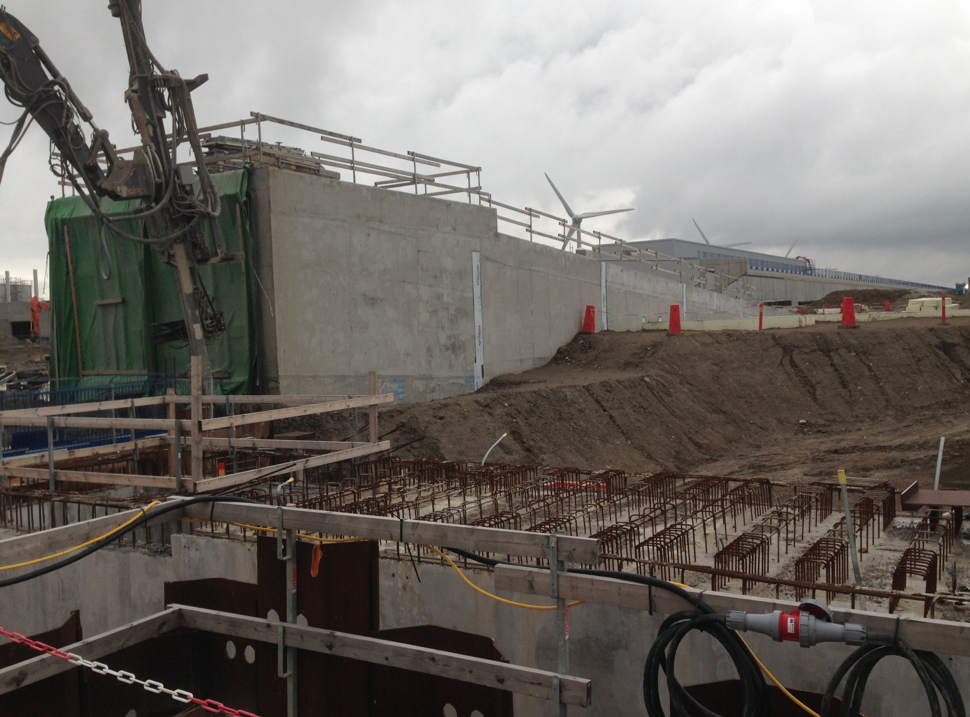 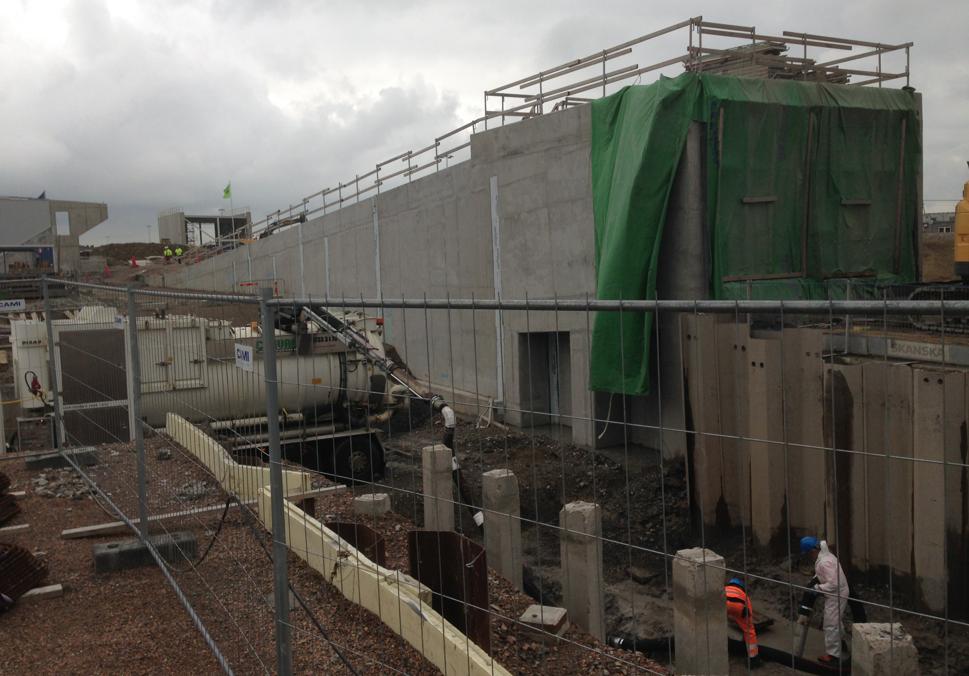 40
Civil construction
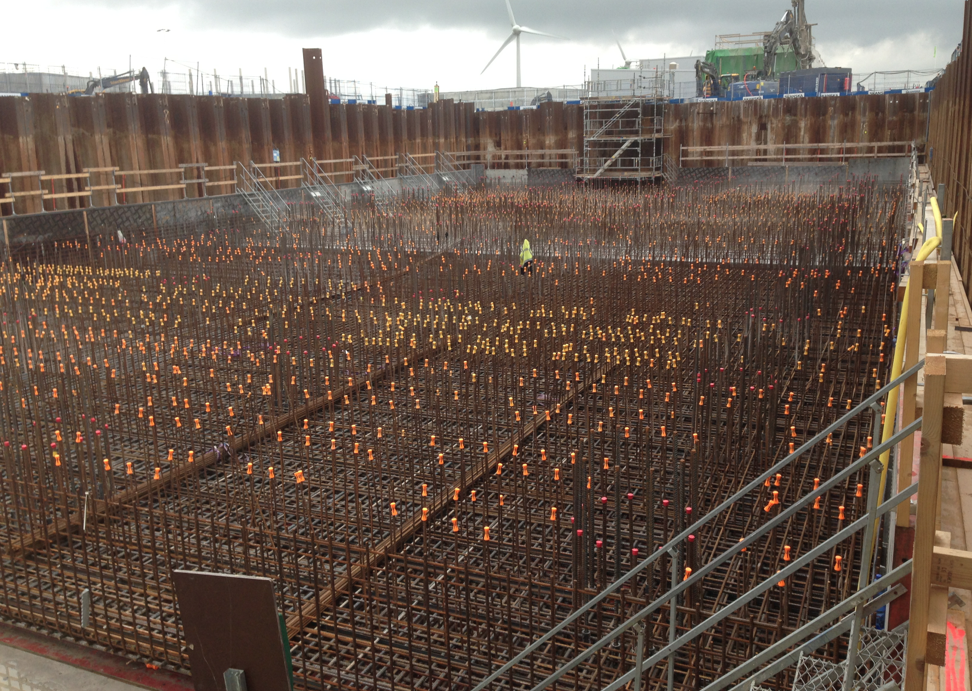 TARGET
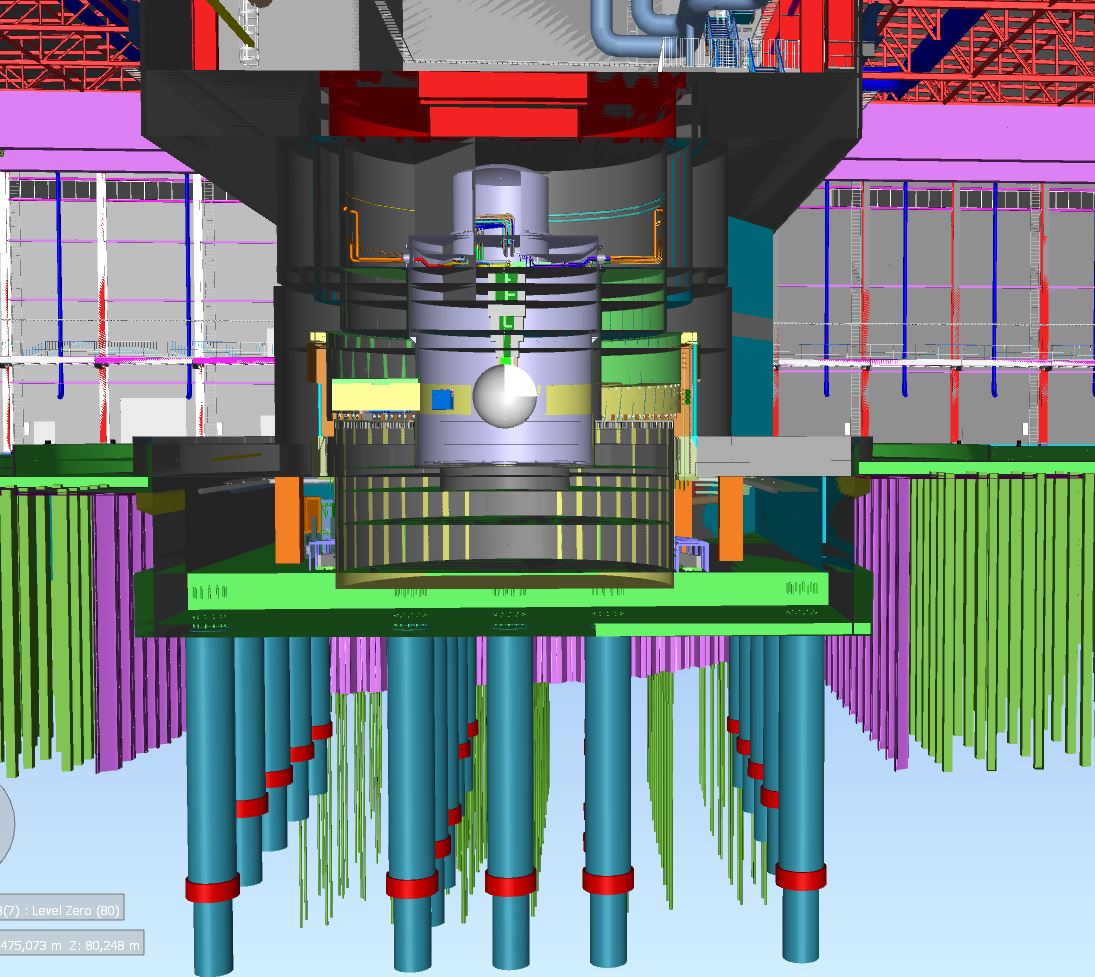 41
ESS Orthophoto August 2016
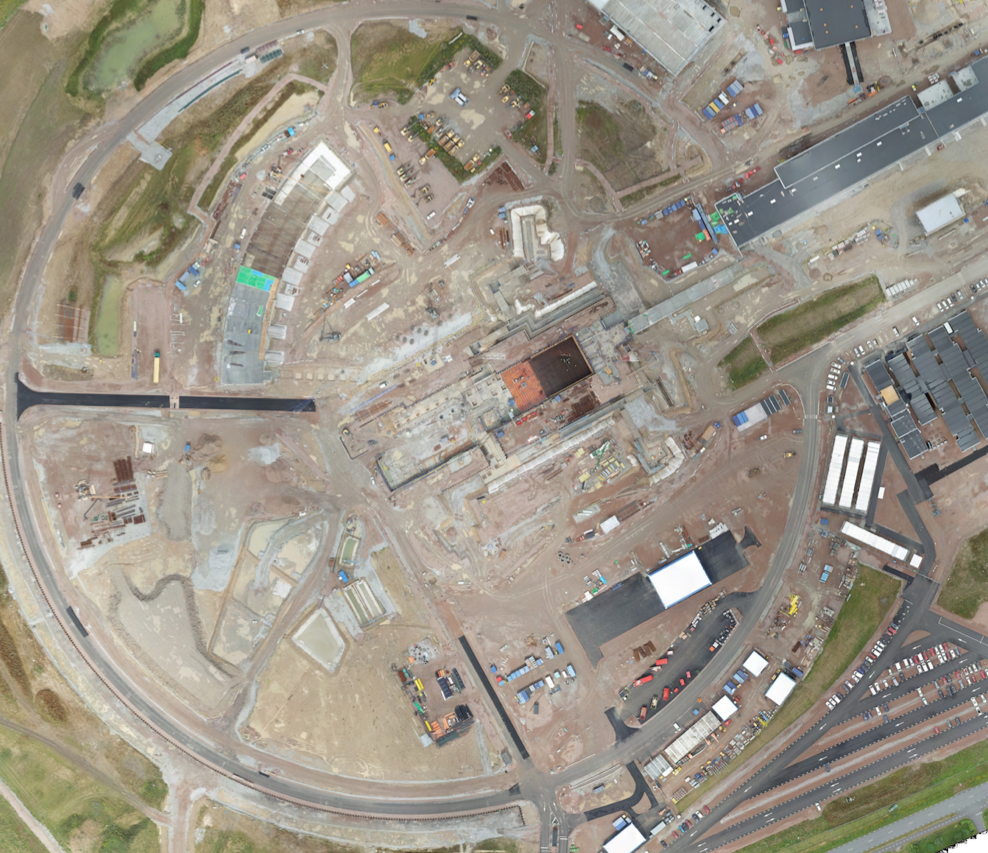 42
Civil construction
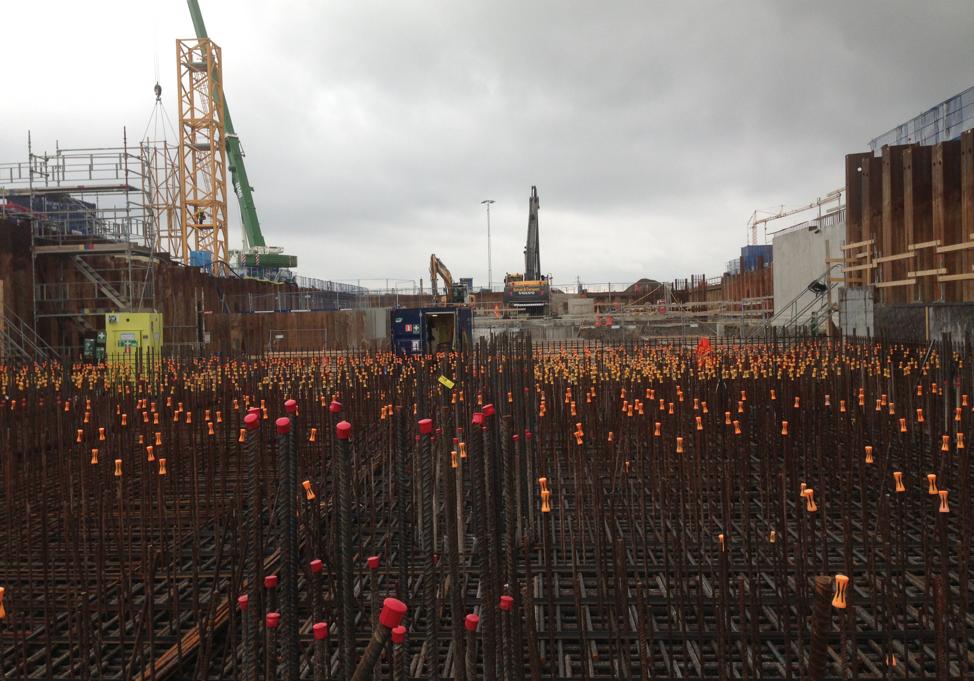 TARGET
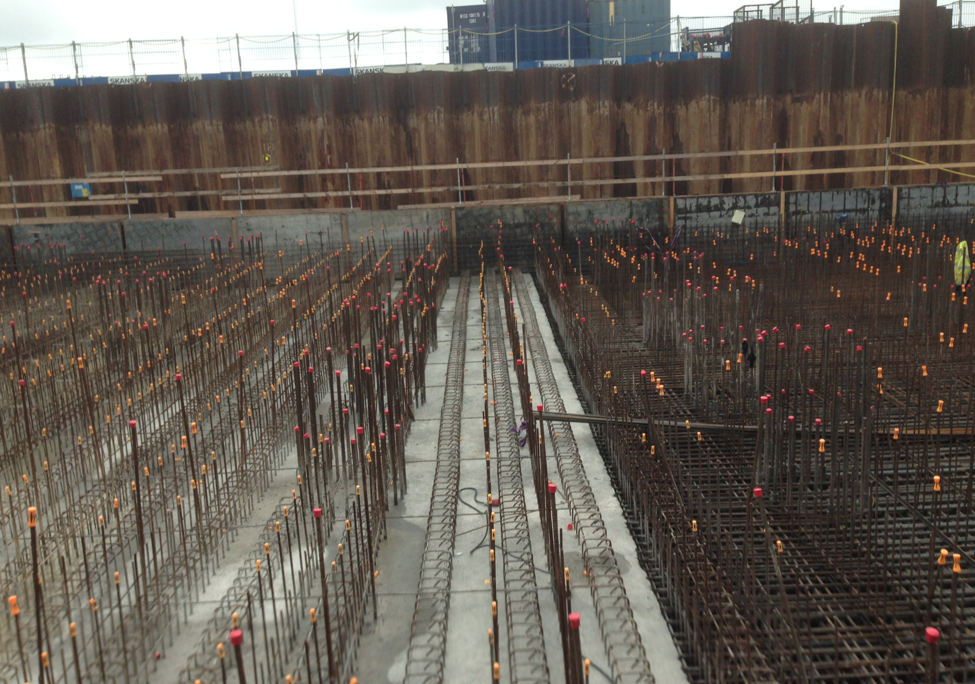 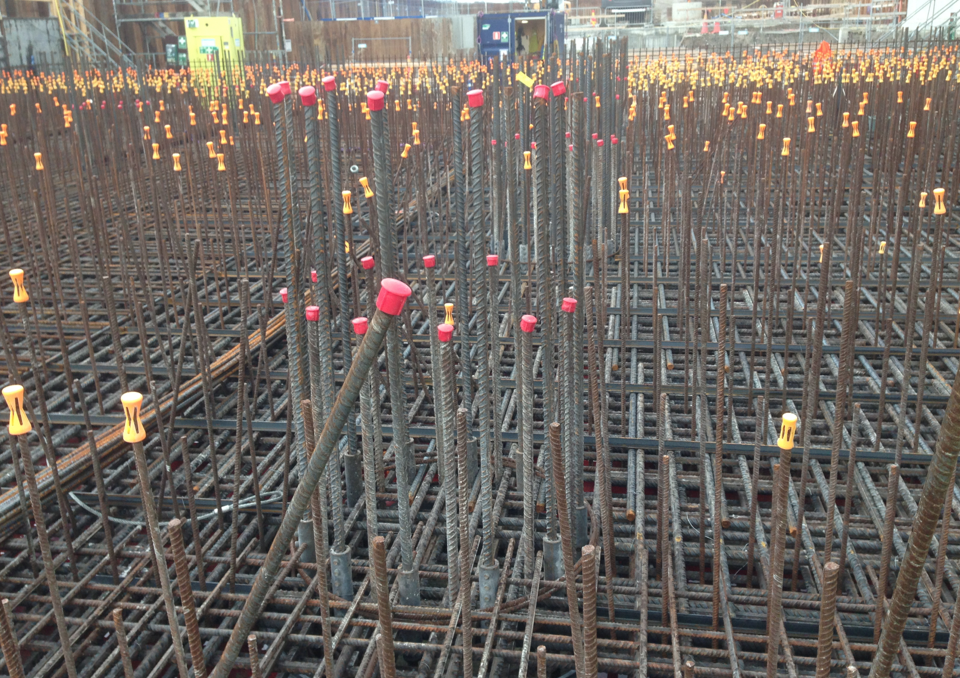 43
Civil construction
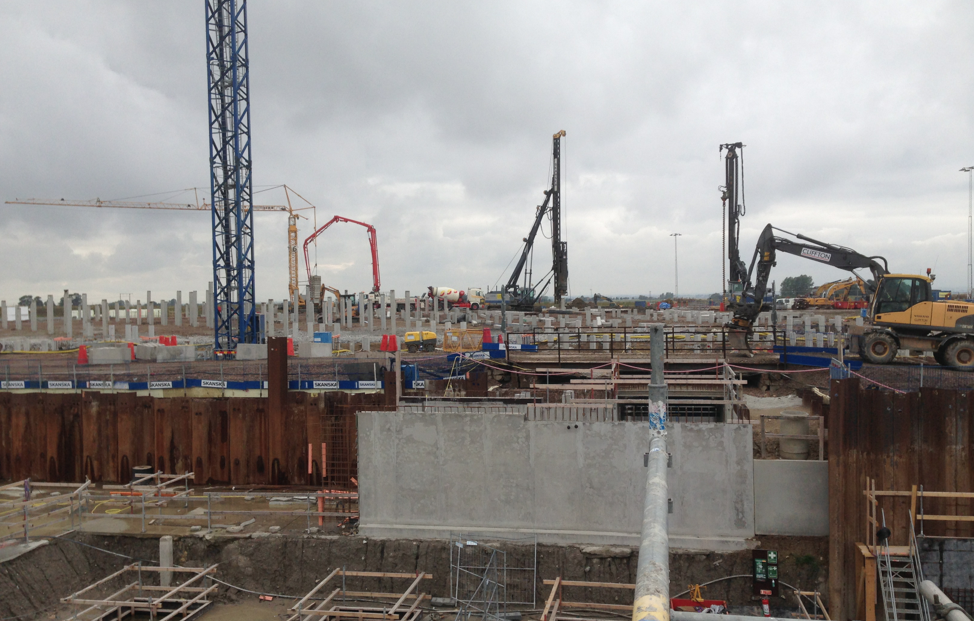 Instrument Halls
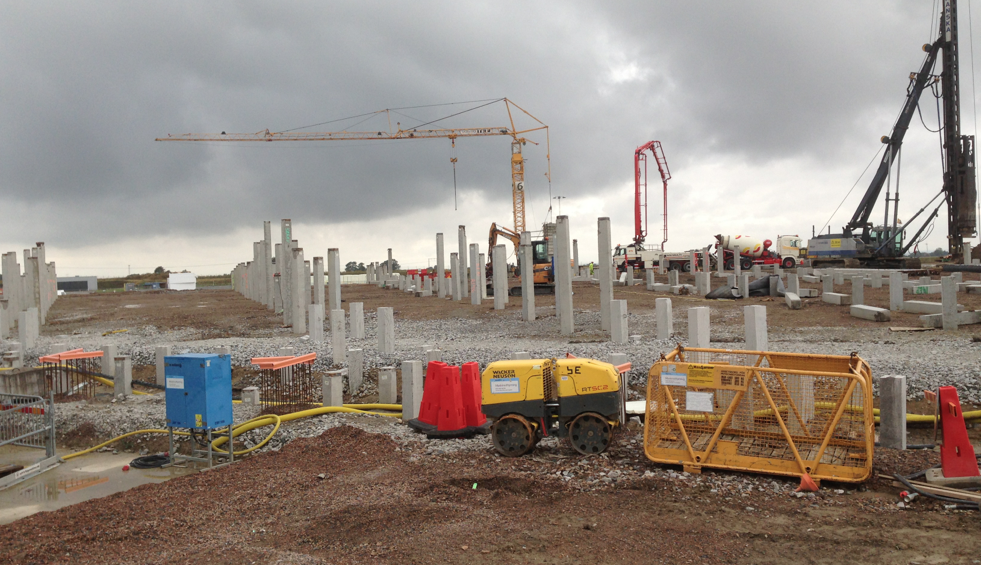 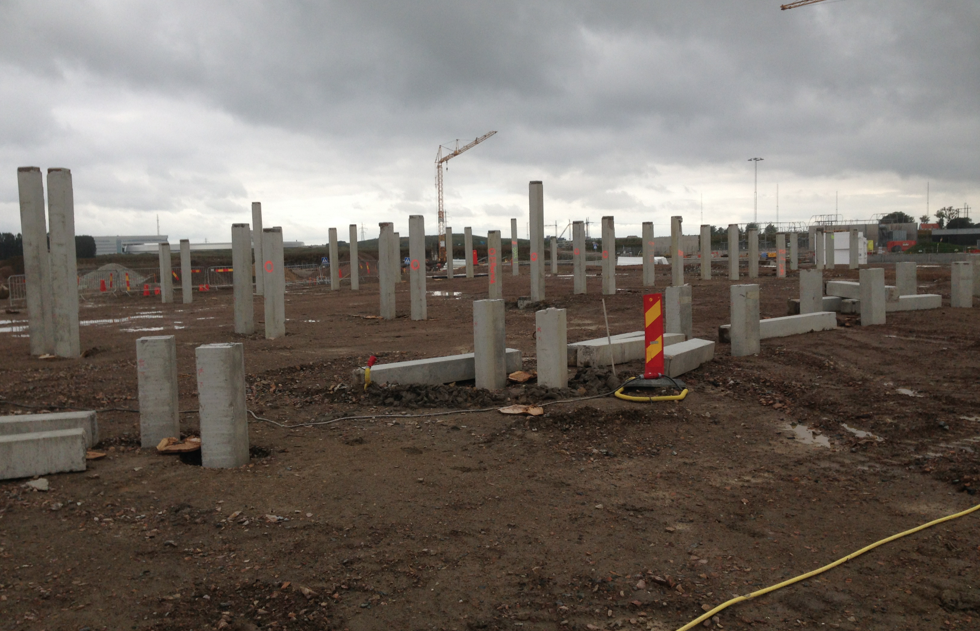 44
Civil construction
Instrument Halls
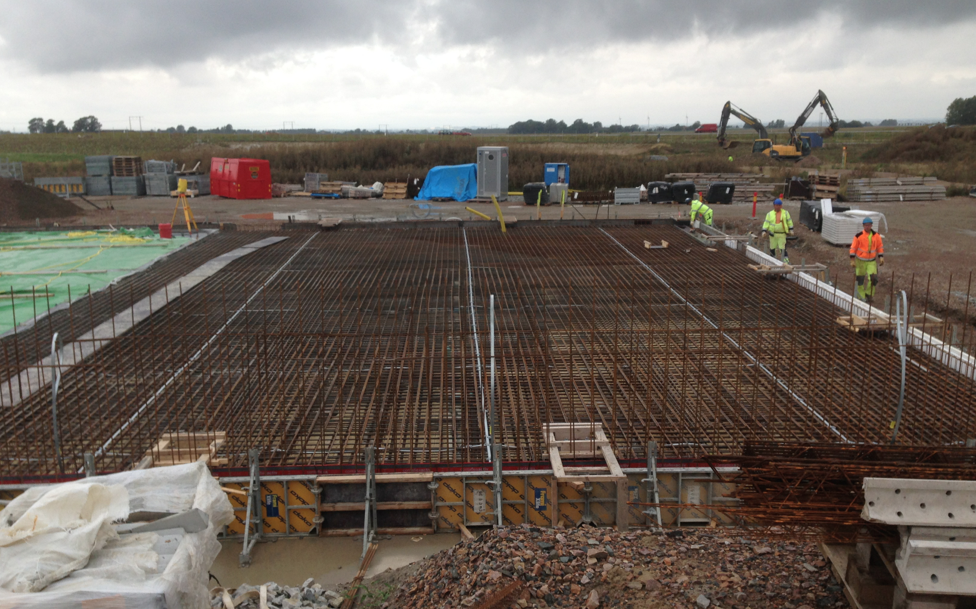 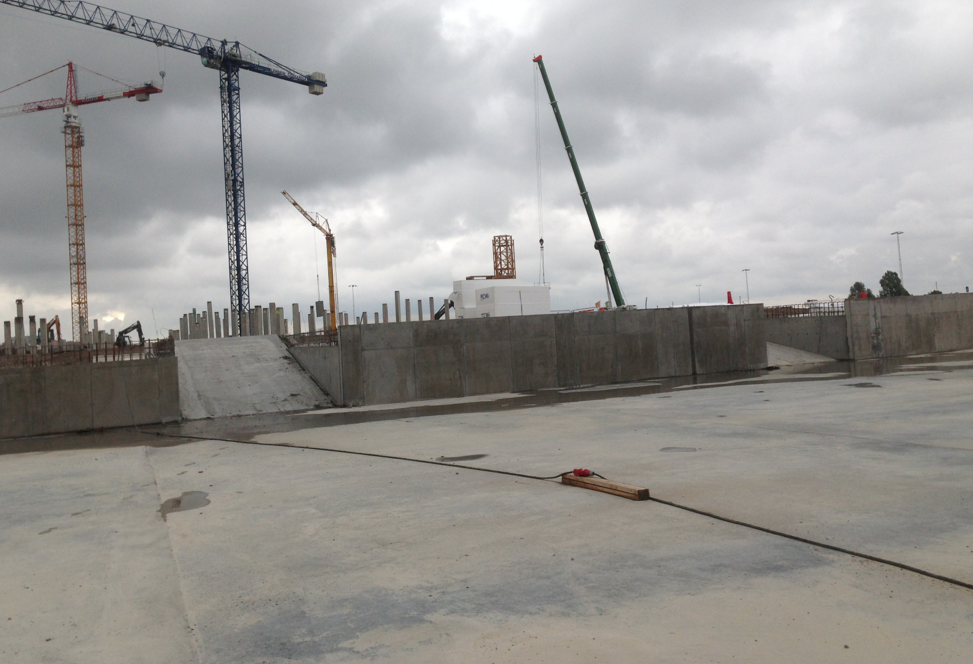 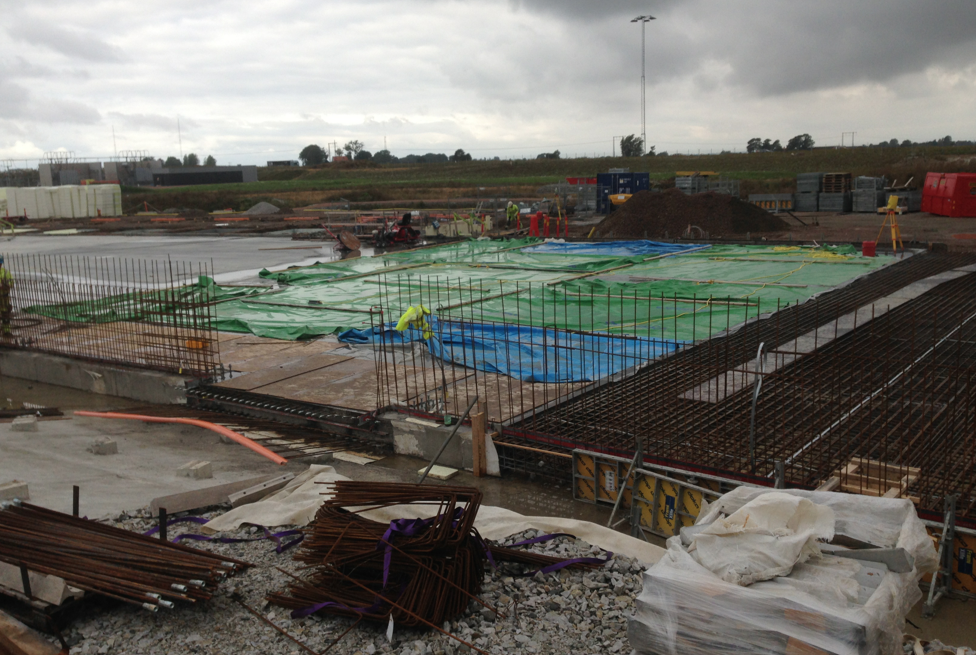 45
Civil construction- reinforcement 20 ton/m2
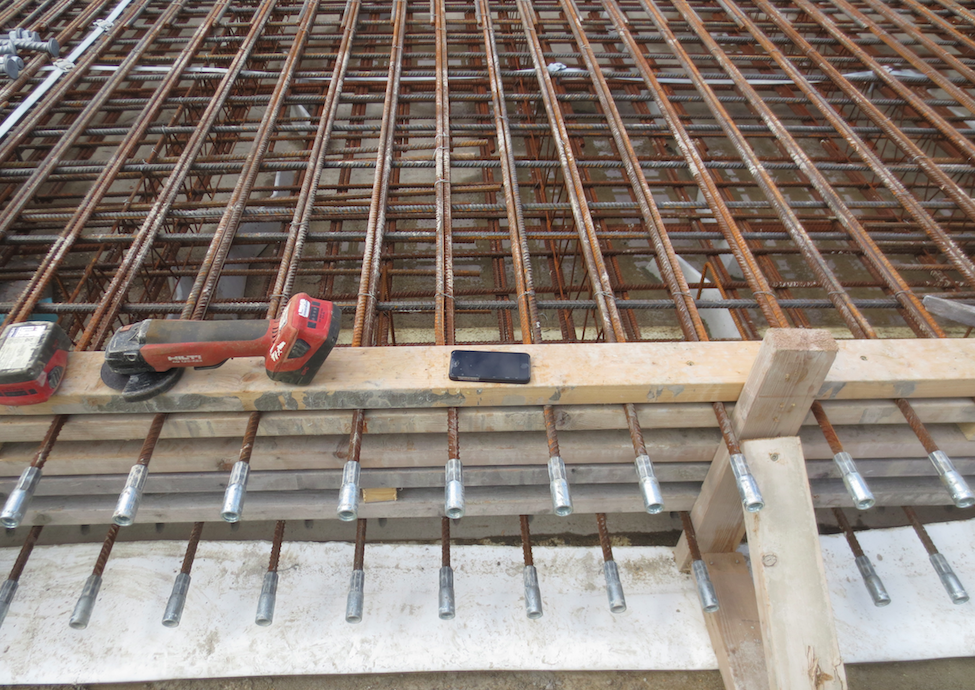 46
Questions?
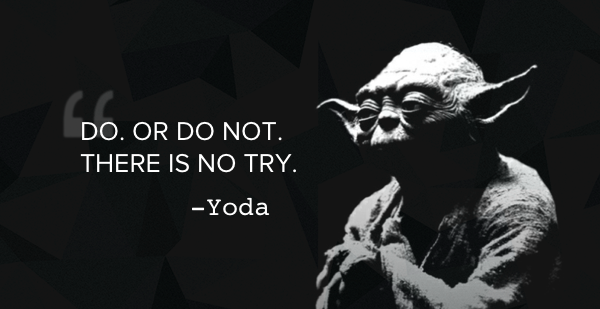 47